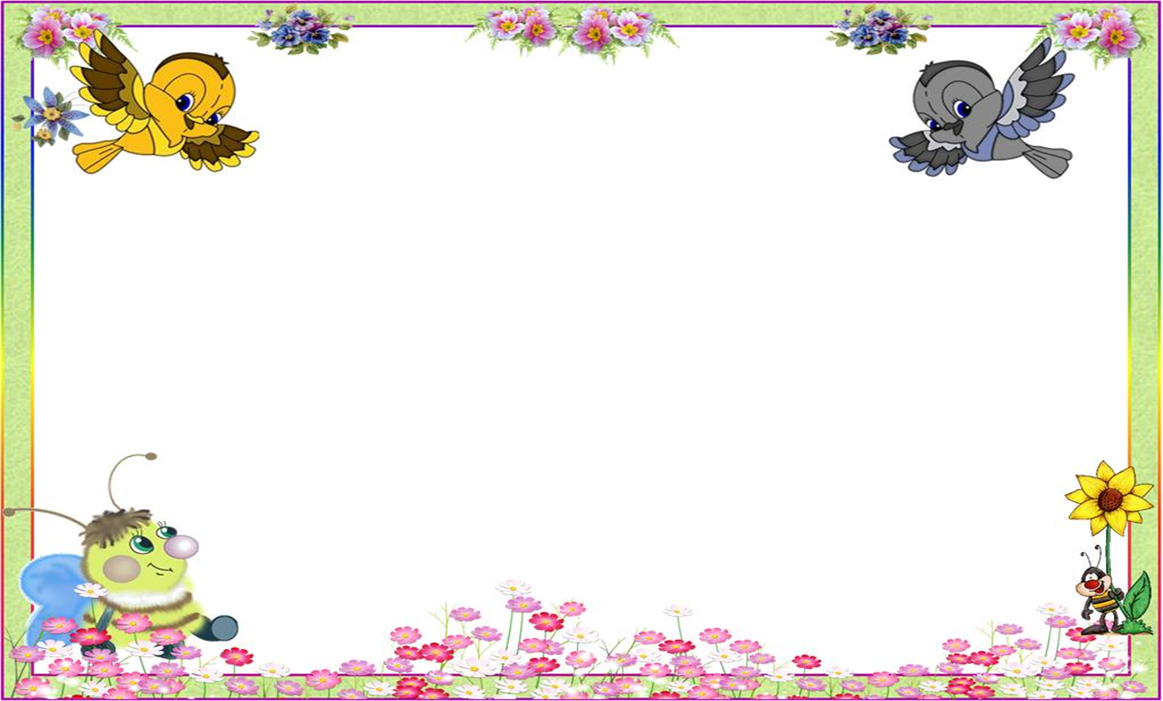 « Формирование читательской грамотности на уроках английского языка по английским сказкам».
Подготовил учитель английского языка:
Ляшенко  Елена Владимировна
Декабрь,2022
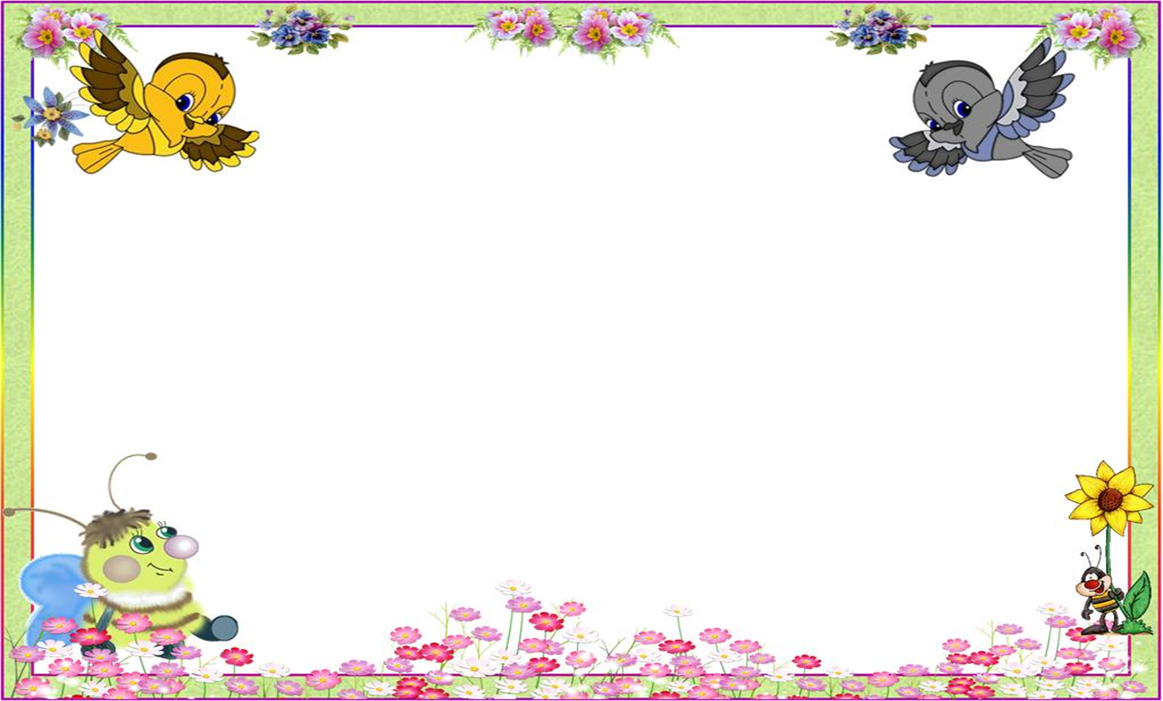 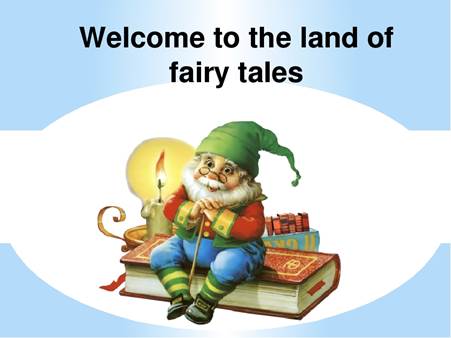 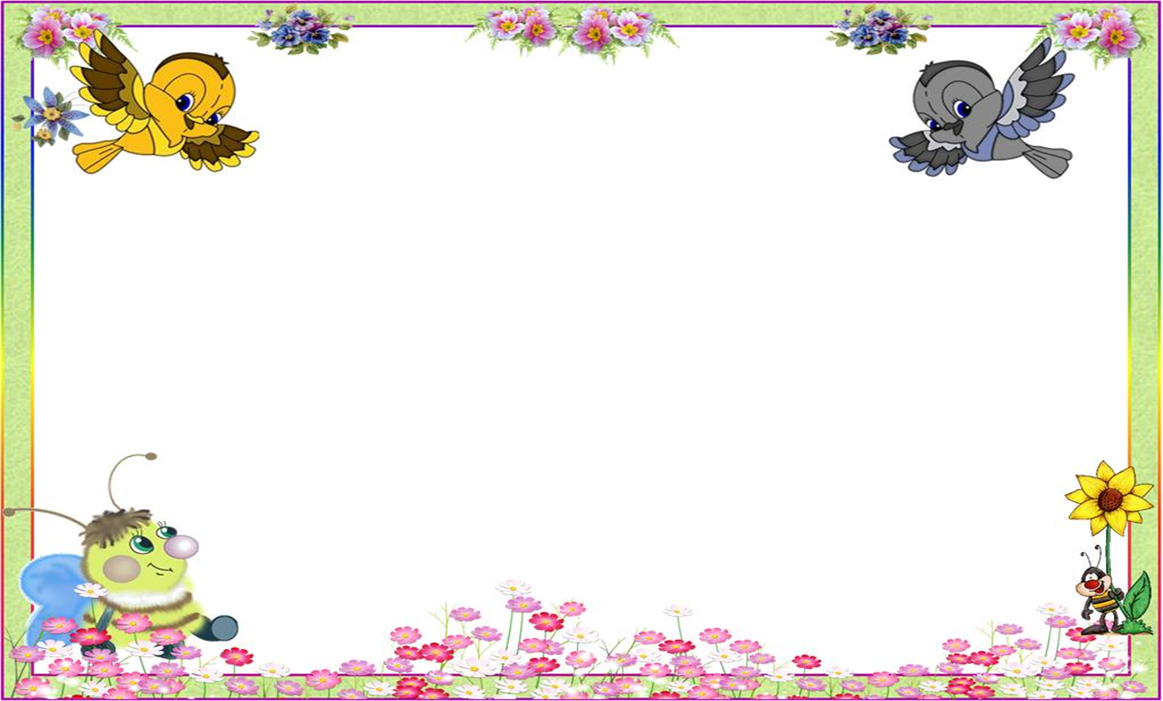 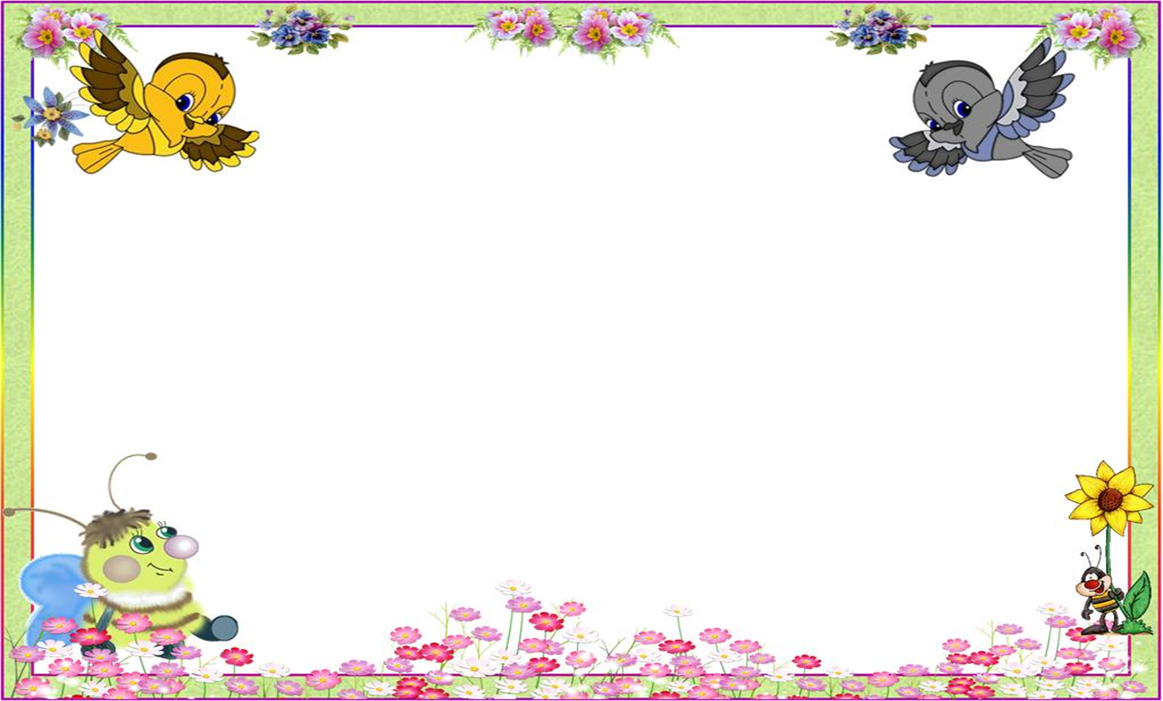 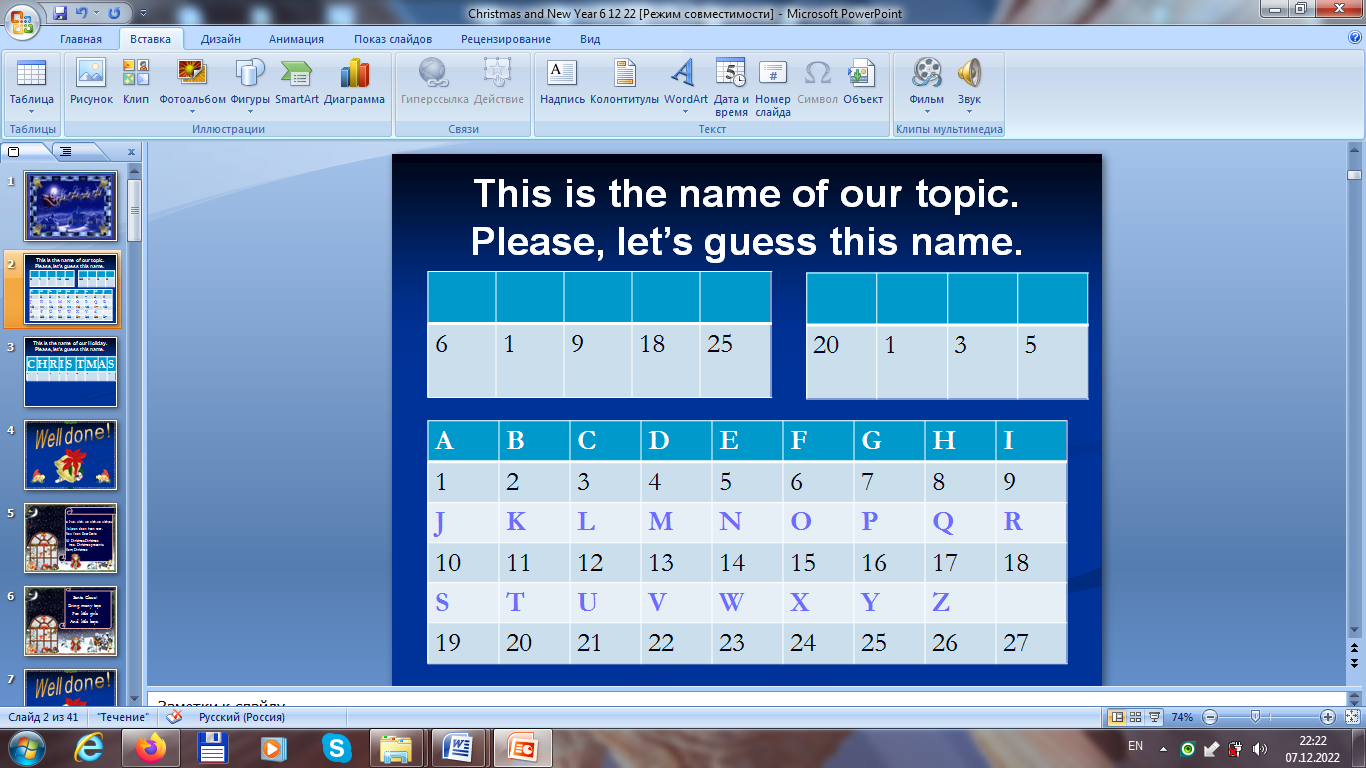 12
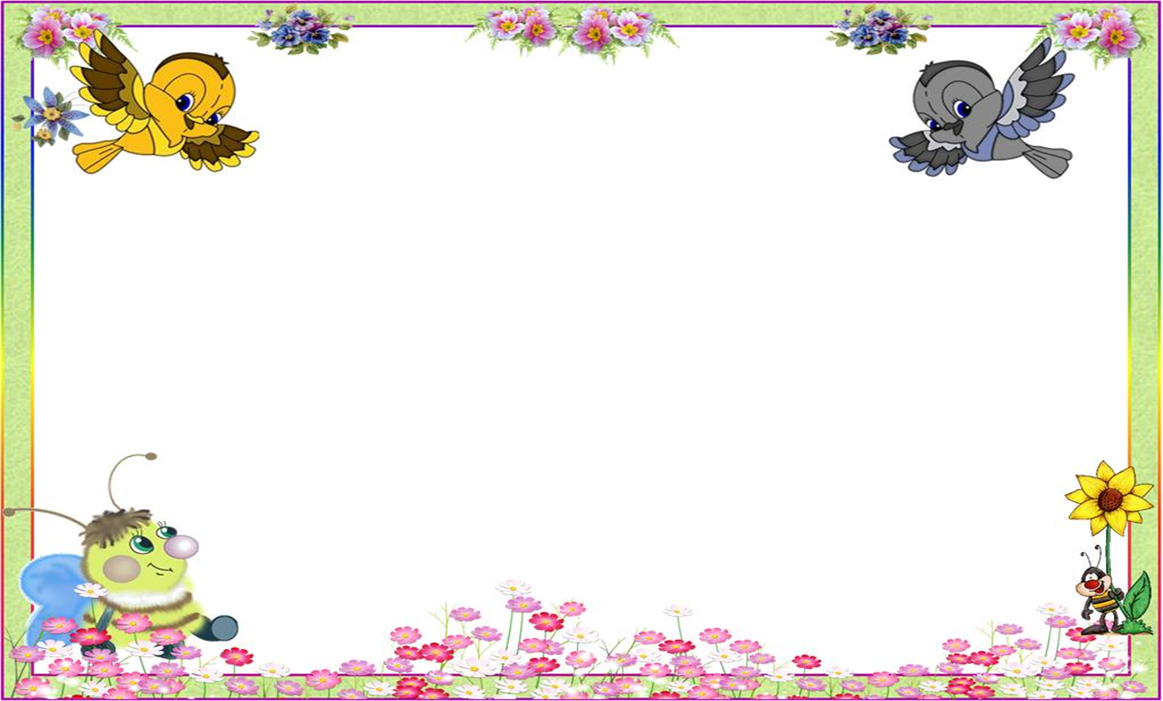 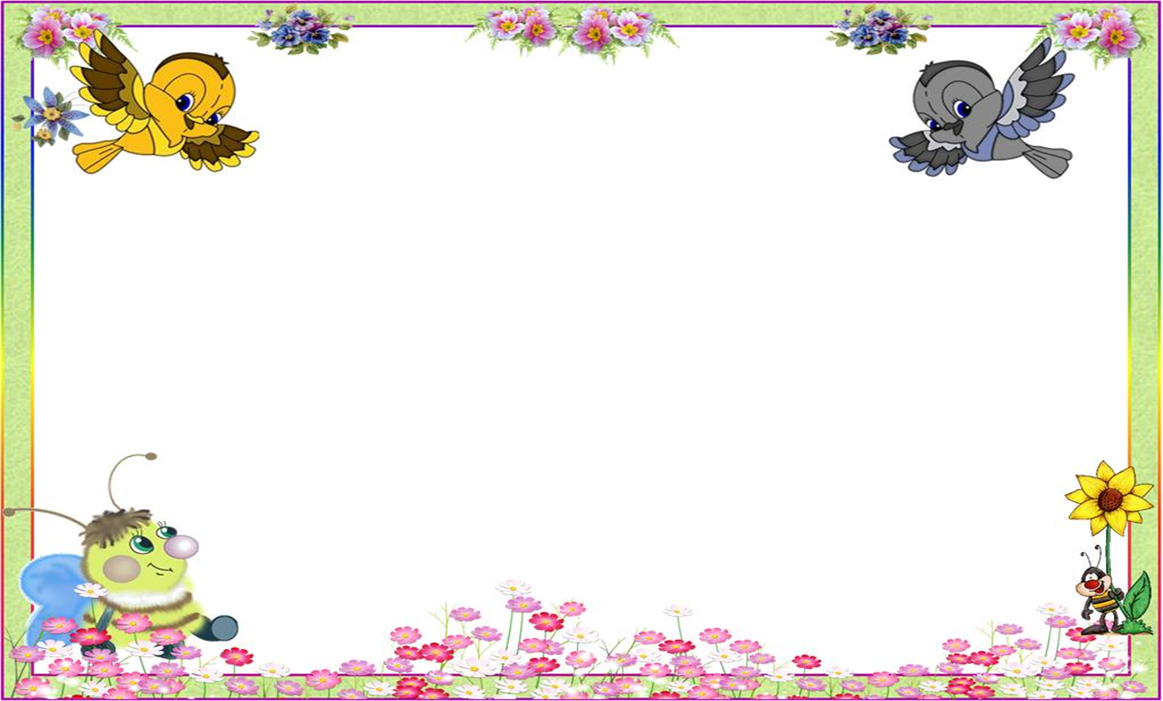 Do you know what this word means? 




Fairy    [ˈfe(ə)rɪ]  сказочный,  волшебный

Tale  [teɪl]  сказ/ рассказ
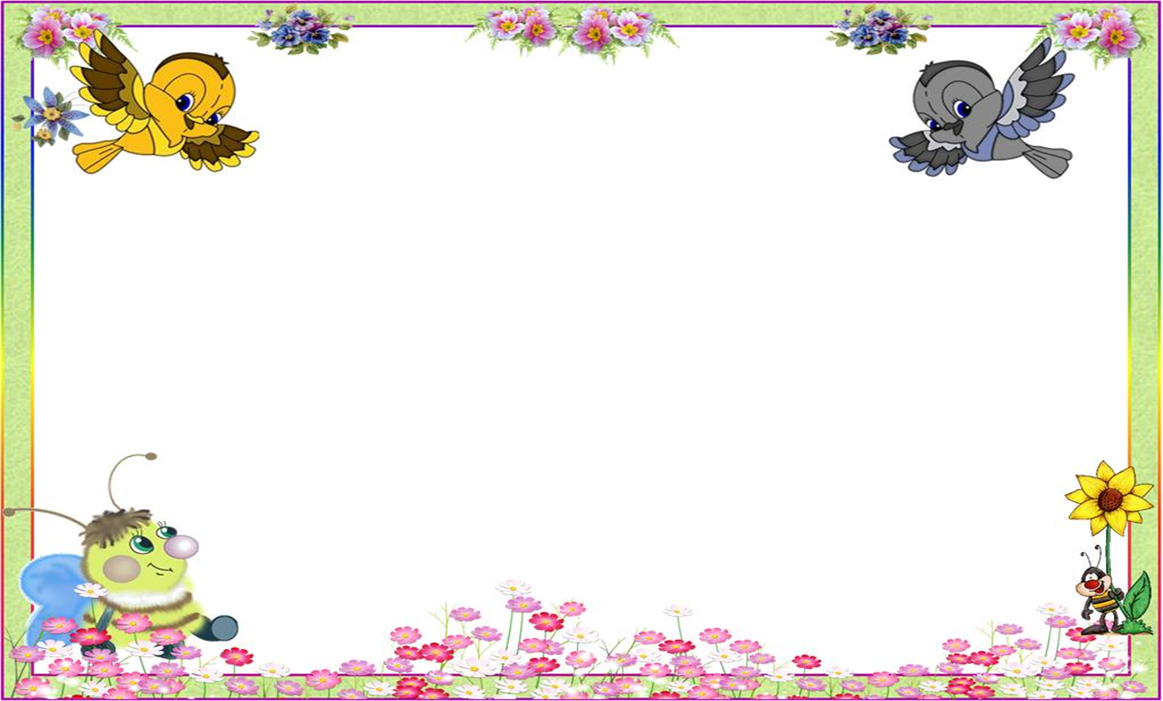 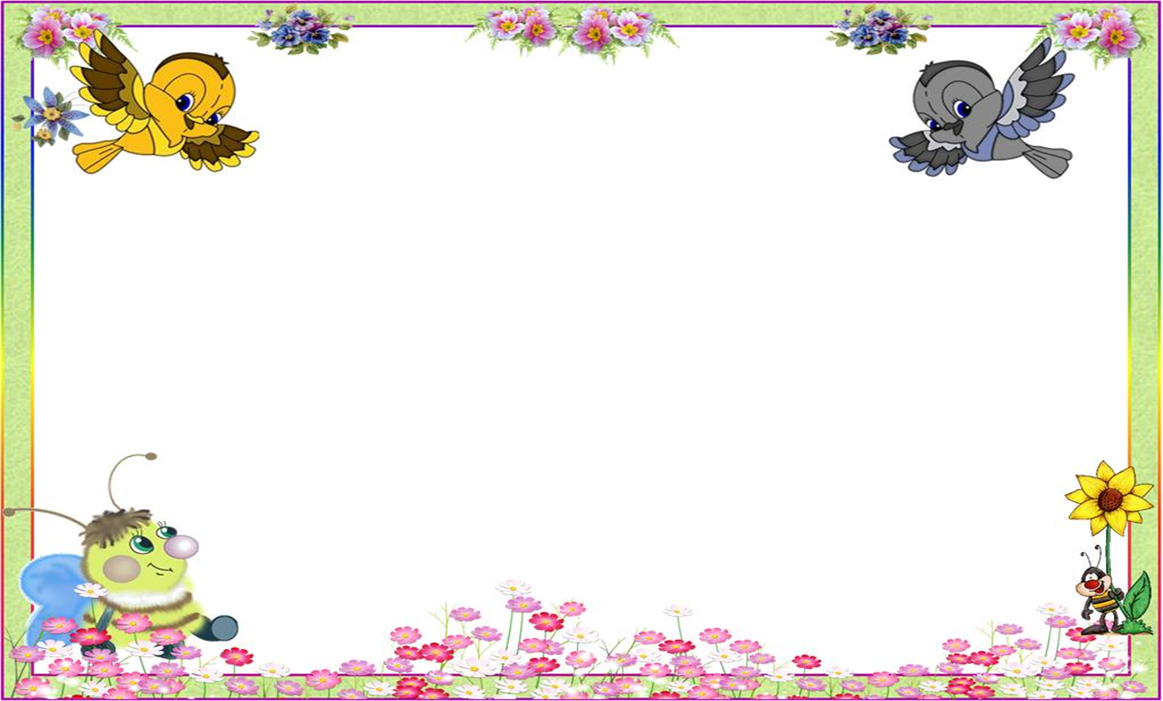 .
What Russian/English fairy tales do you know?
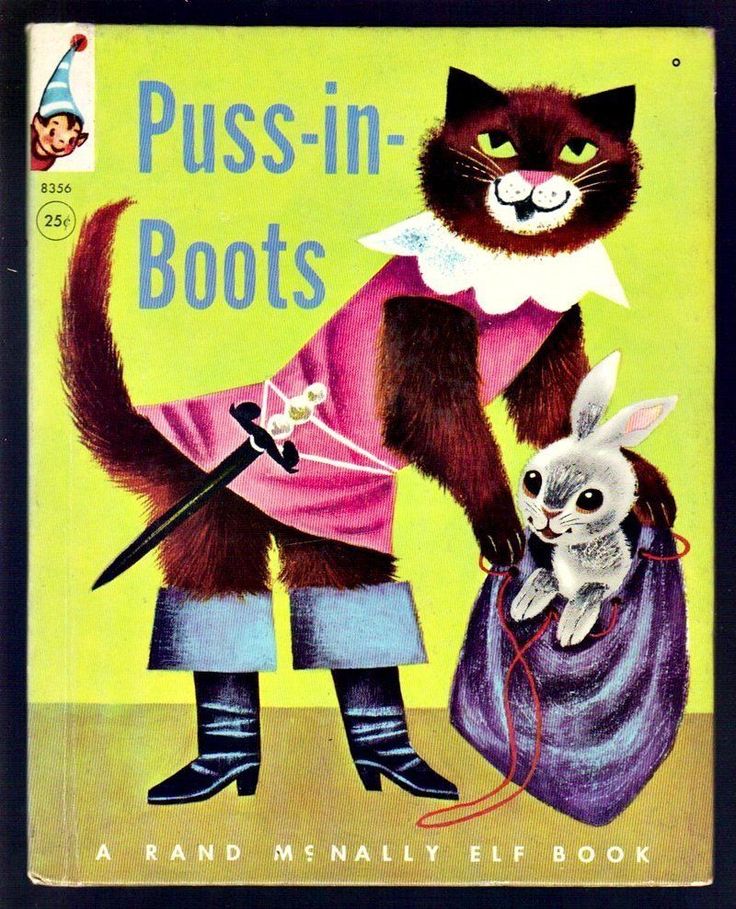 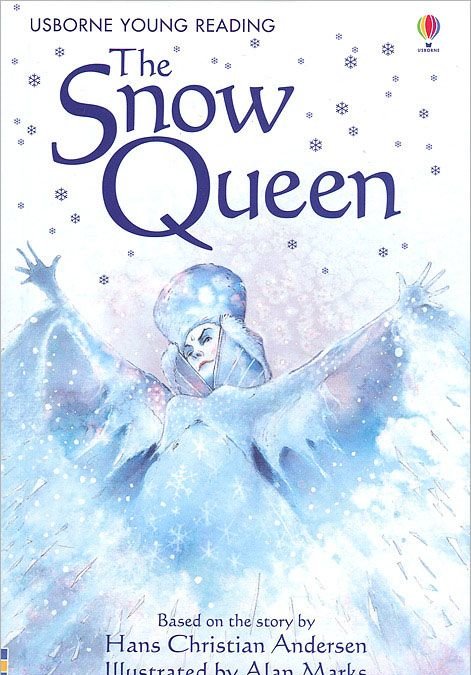 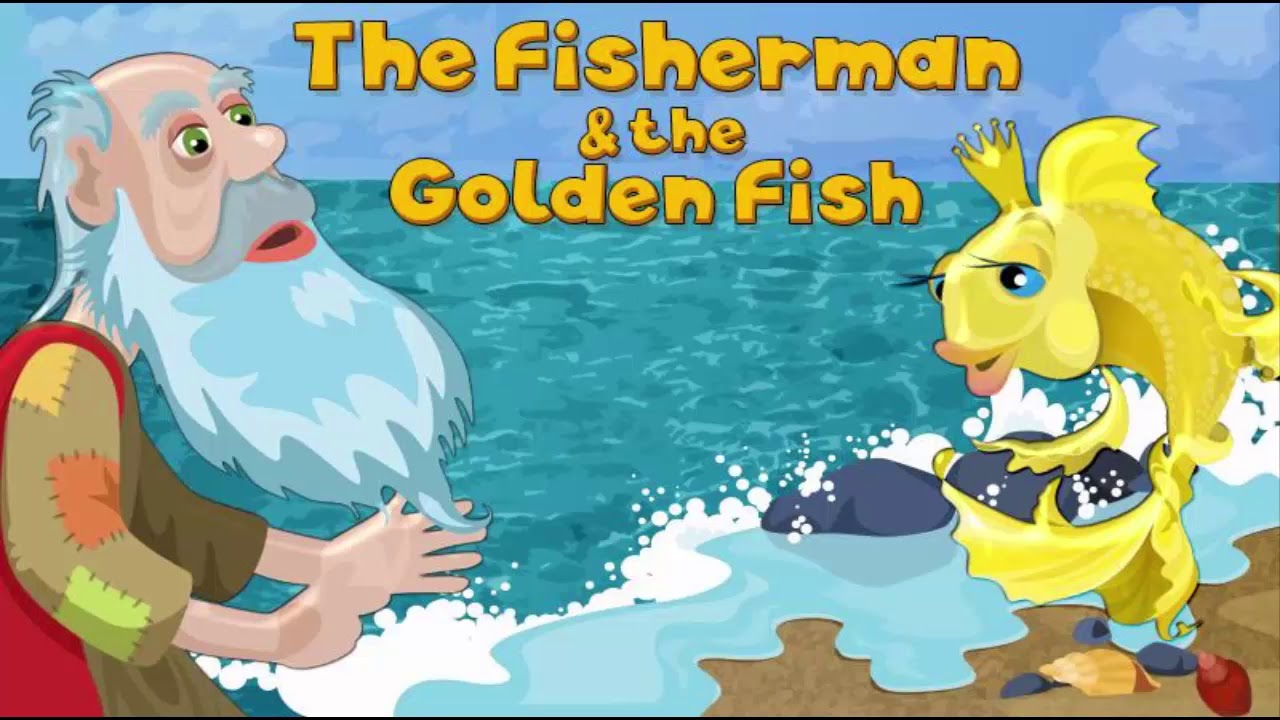 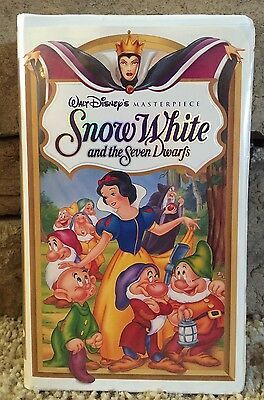 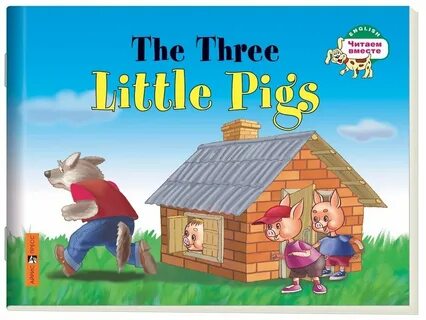 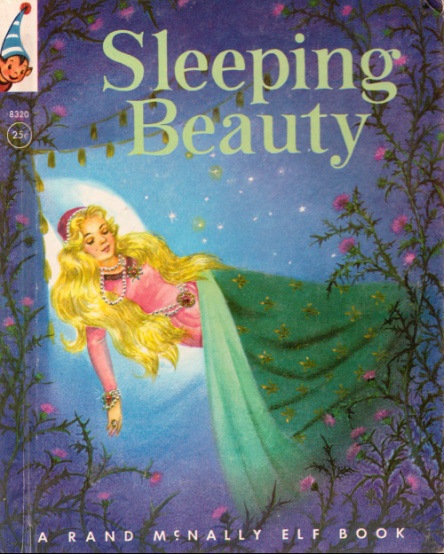 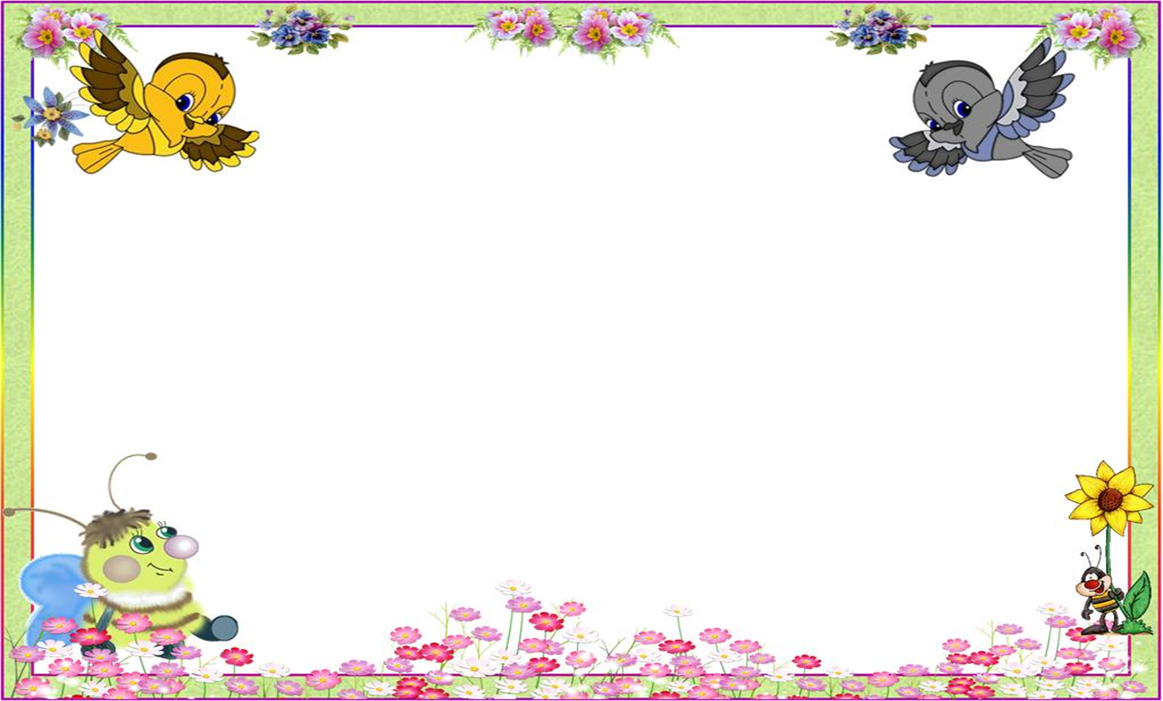 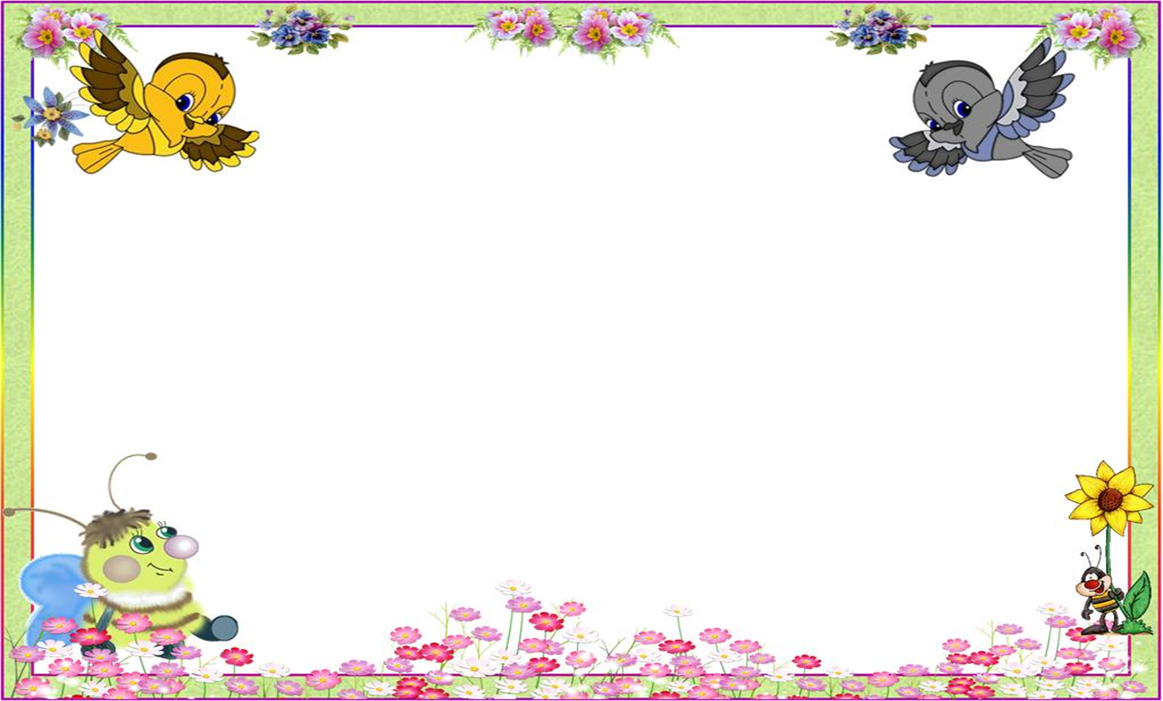 Riddles- загадки
Russian 
 Who broke the egg?  


 Who lived in Teremok? 
 What was Kolobok made from?
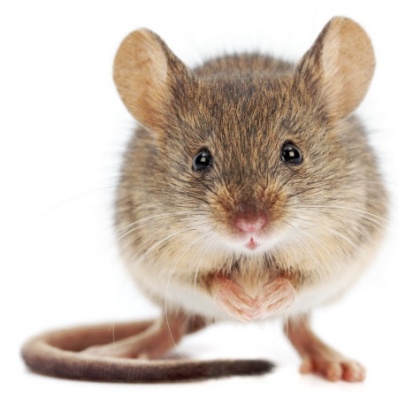 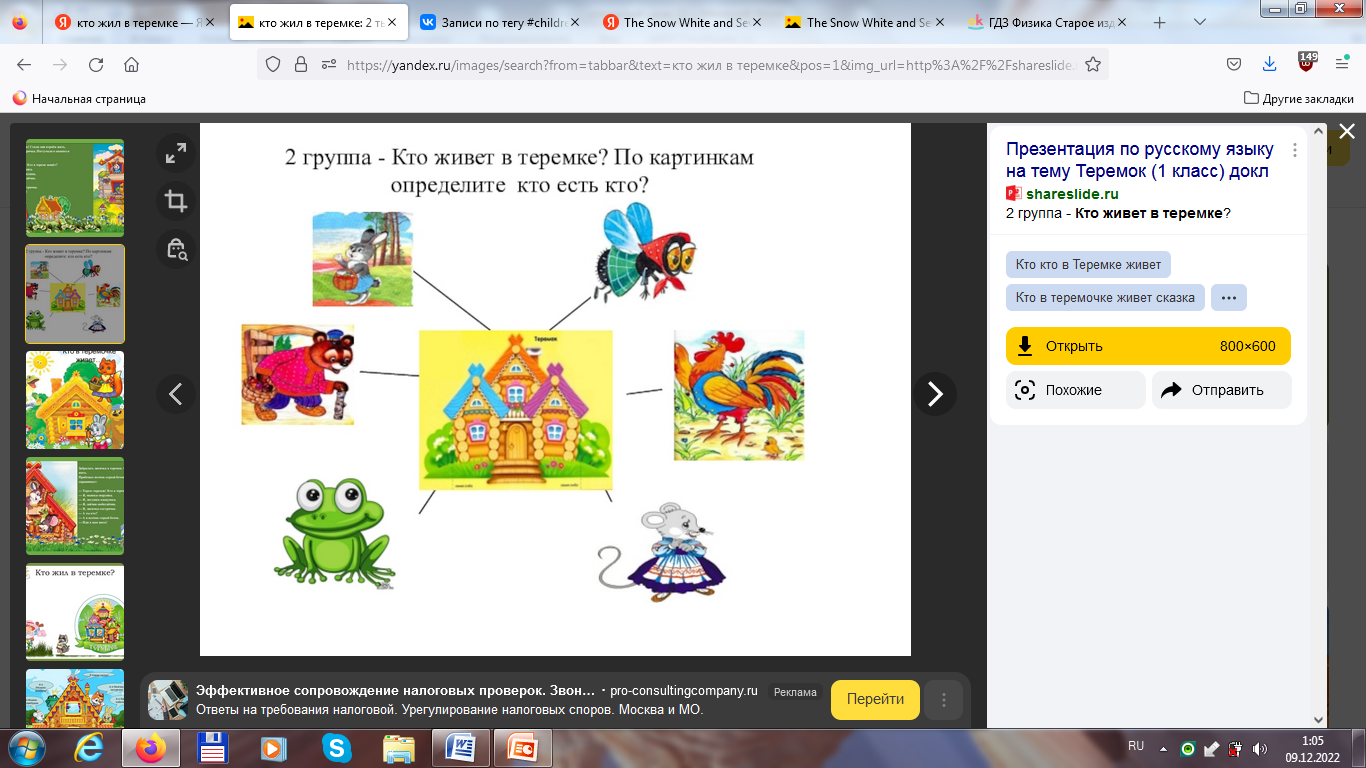 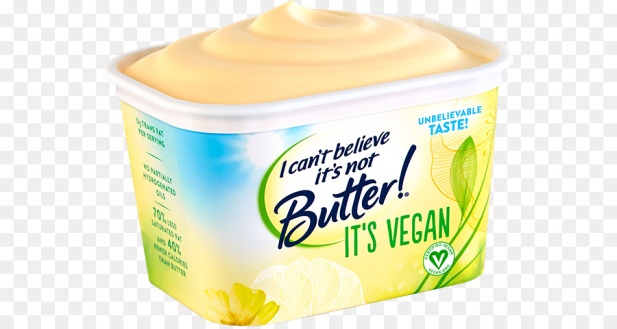 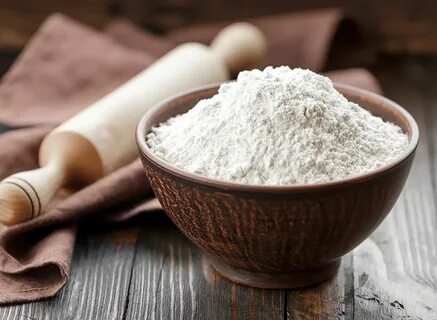 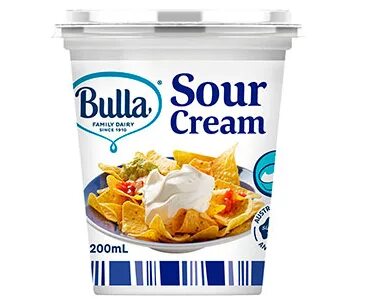 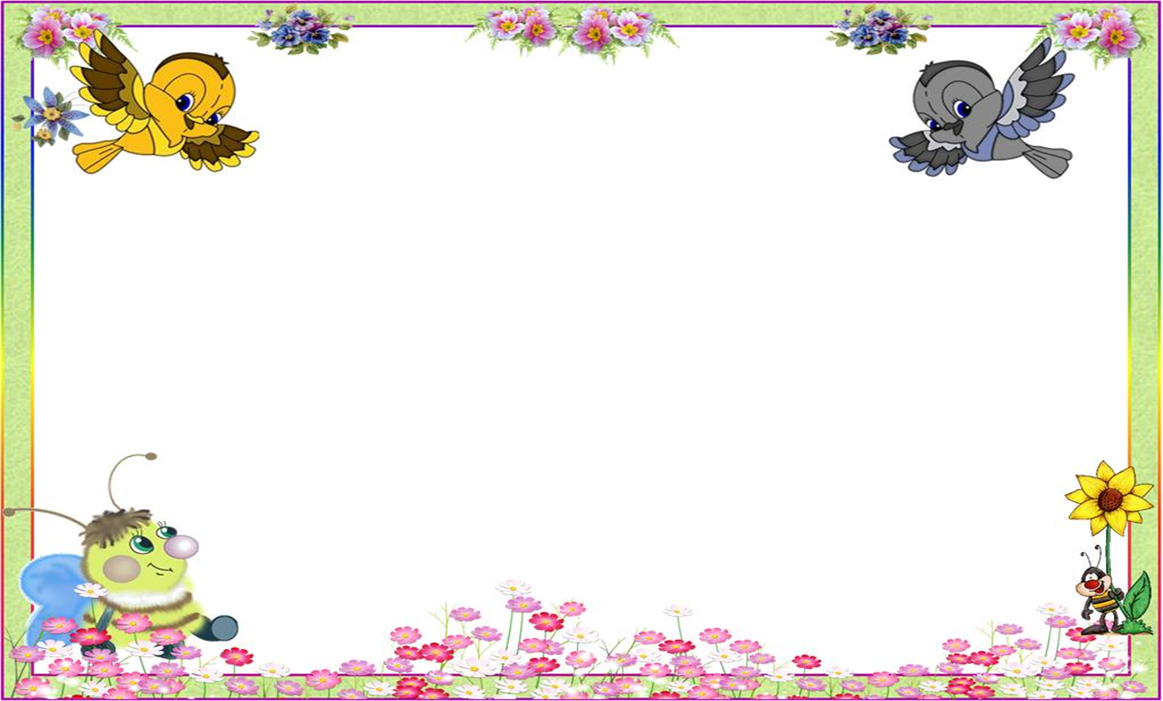 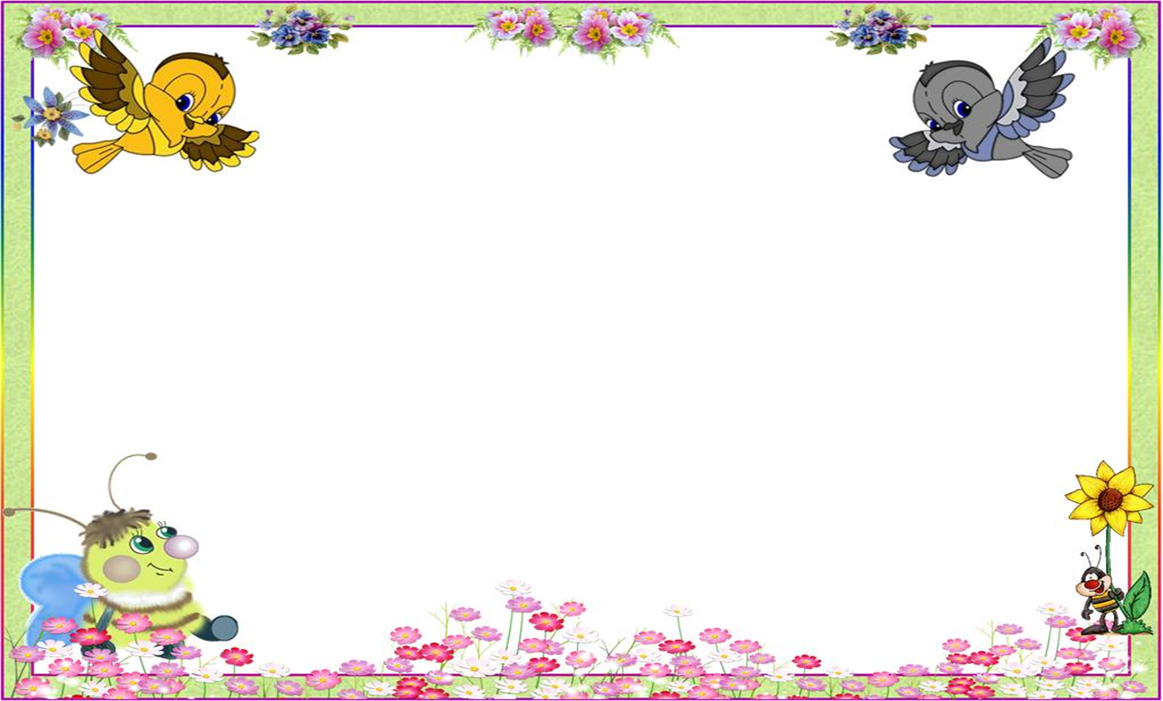 Riddles- загадки
International 
Who helped Cinderella to reach the ball? Why did Little Red Riding Hood go to her grandmother? 
I am small. I am thick. I like honey, jam. I have many friends: a donkey, a piglet. I live in the forest. You are welcome.
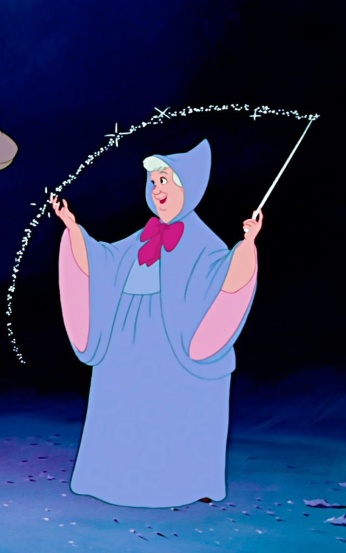 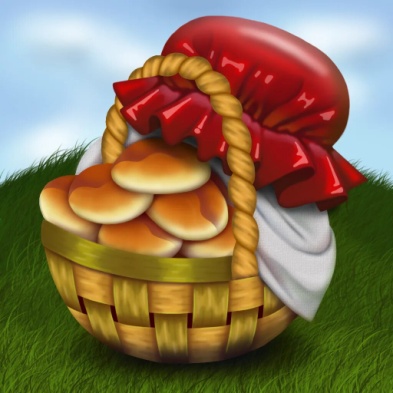 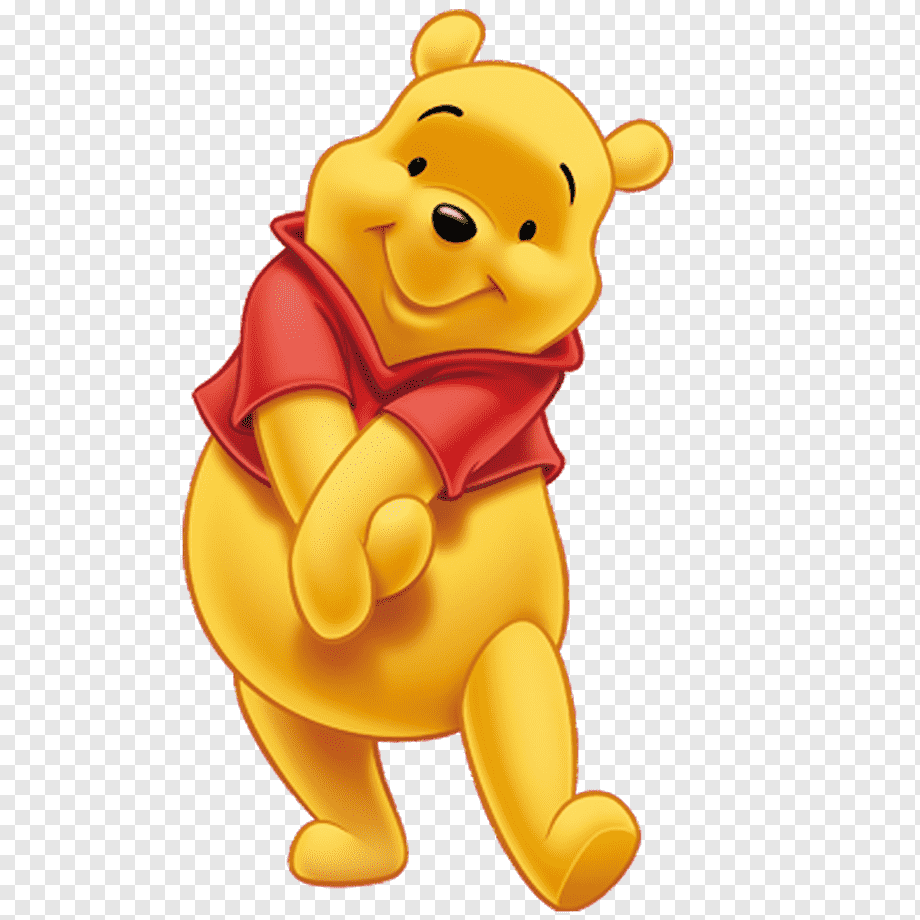 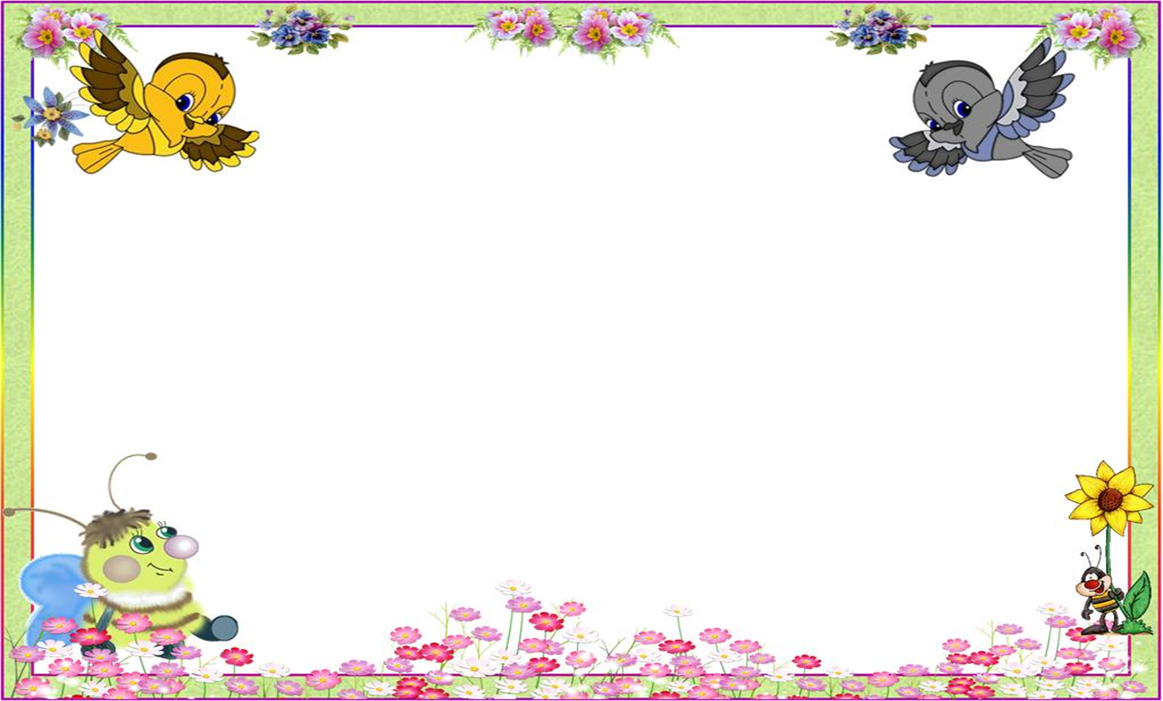 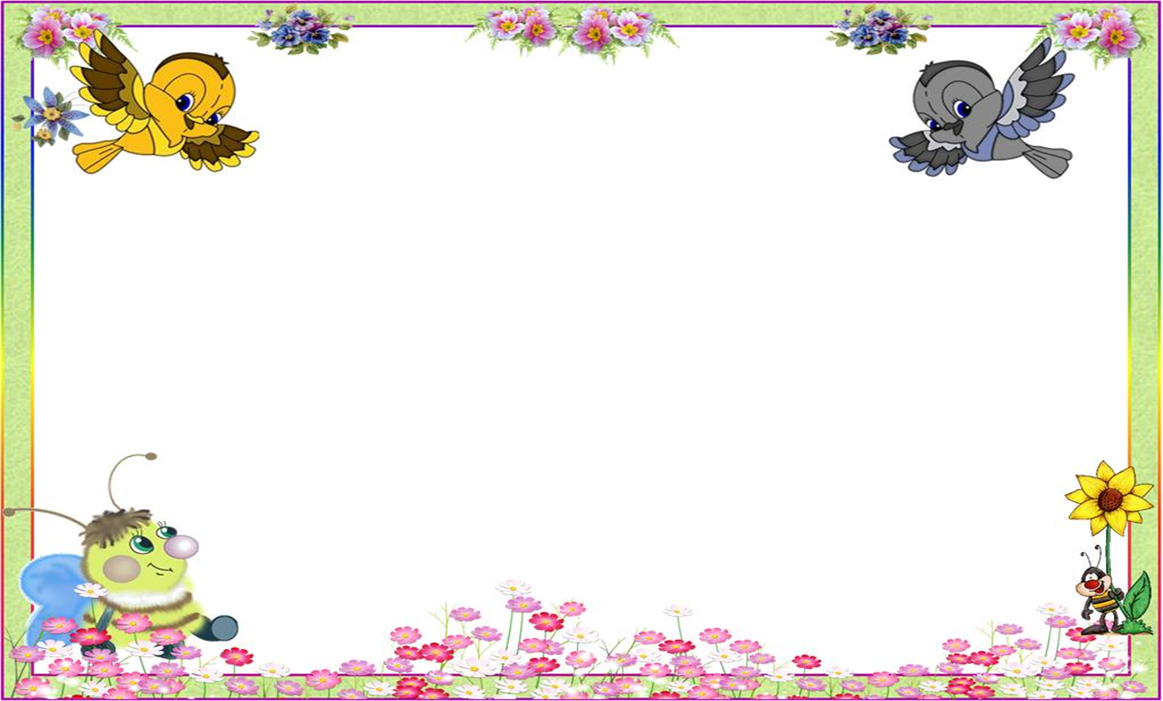 Riddles- загадки
English 
 What were 3 little pigs names?
 

 What did Jack want to sale when his mother’s money and his own ones ran out?
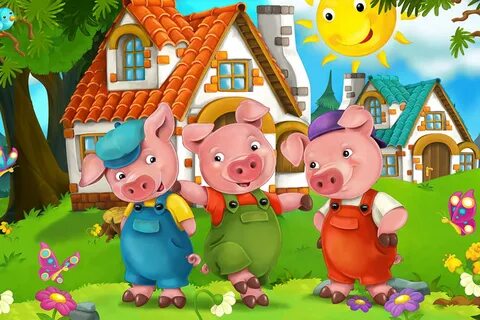 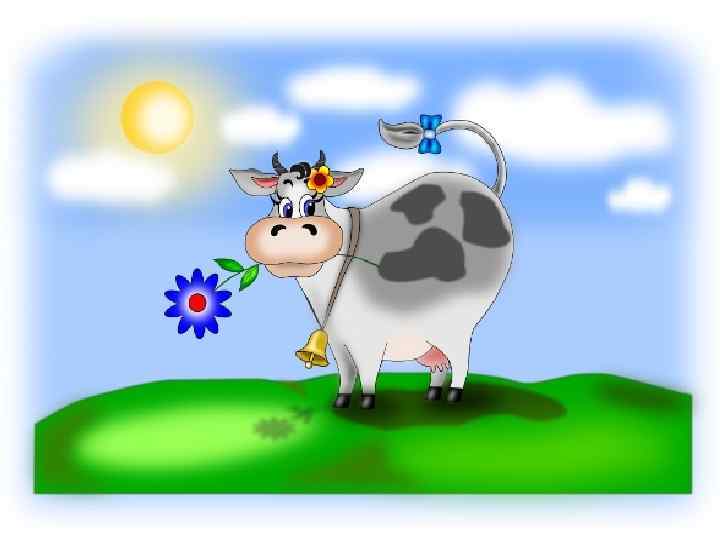 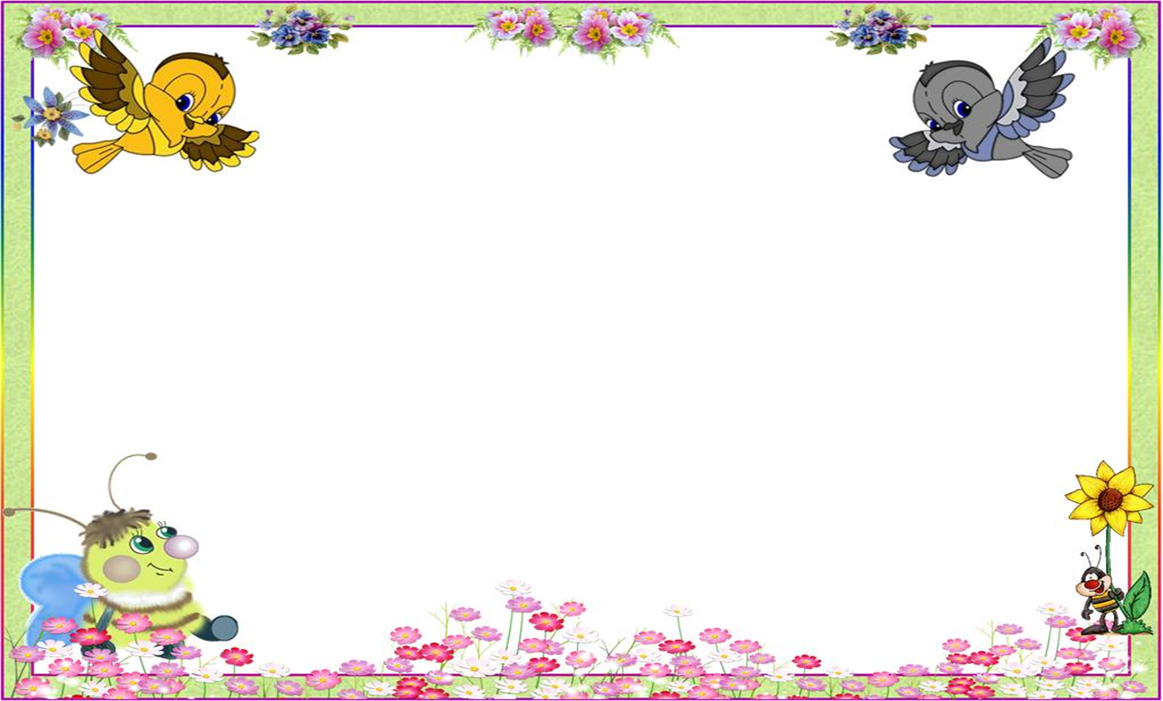 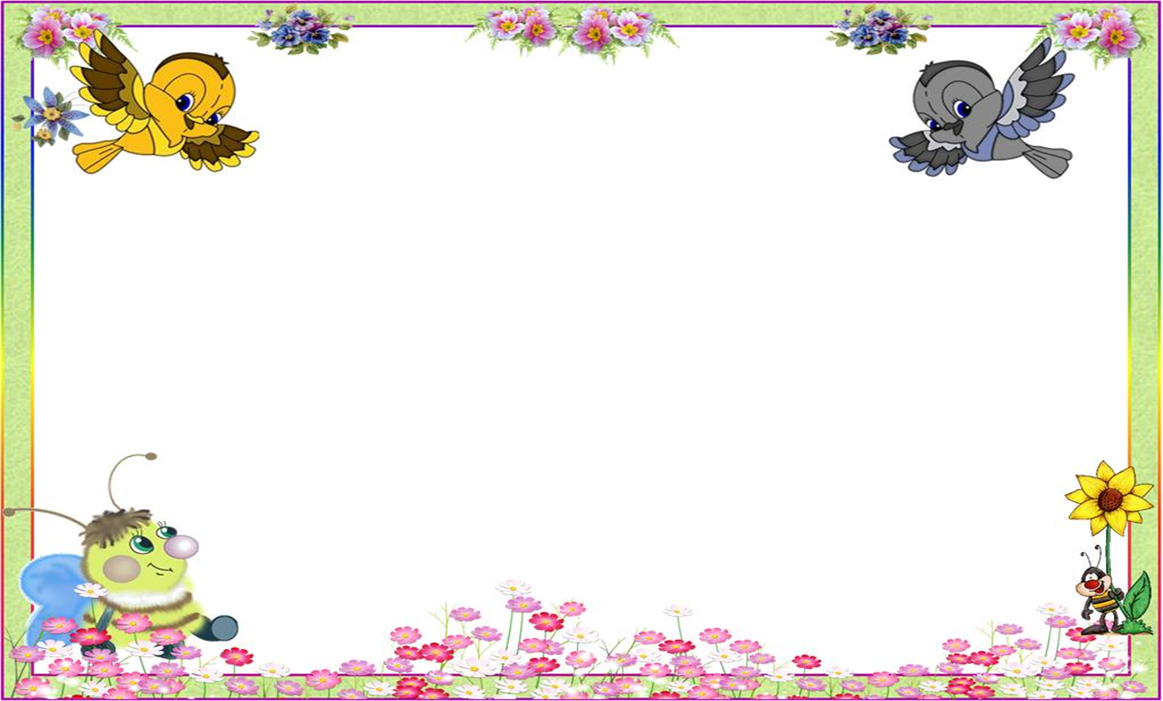 Physical exercise
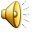 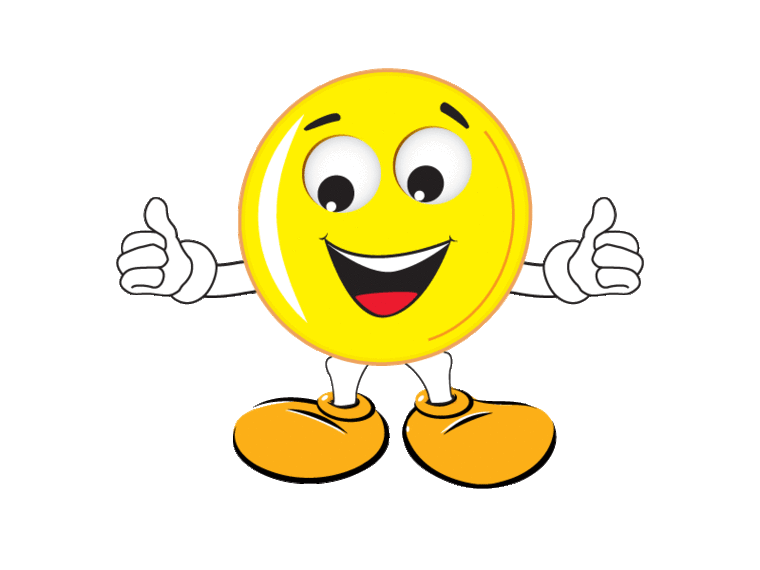 Hands up! Hands down!
 Hands on hips! Sit down. 
Stand up. Turn around.
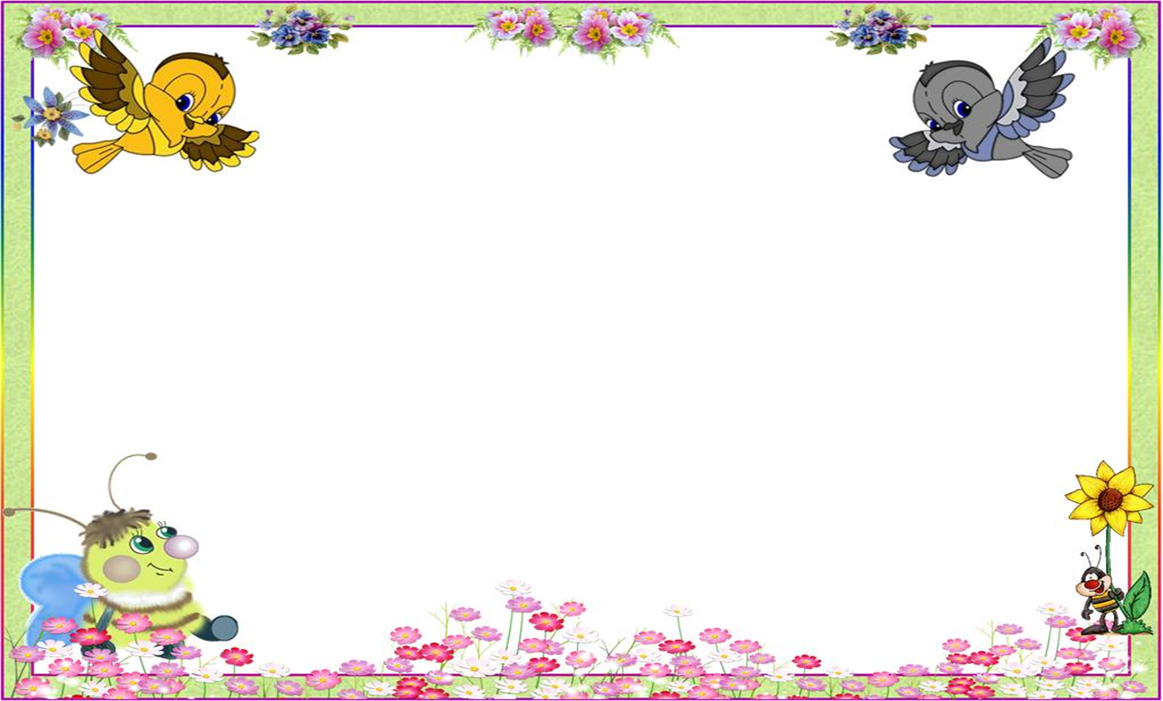 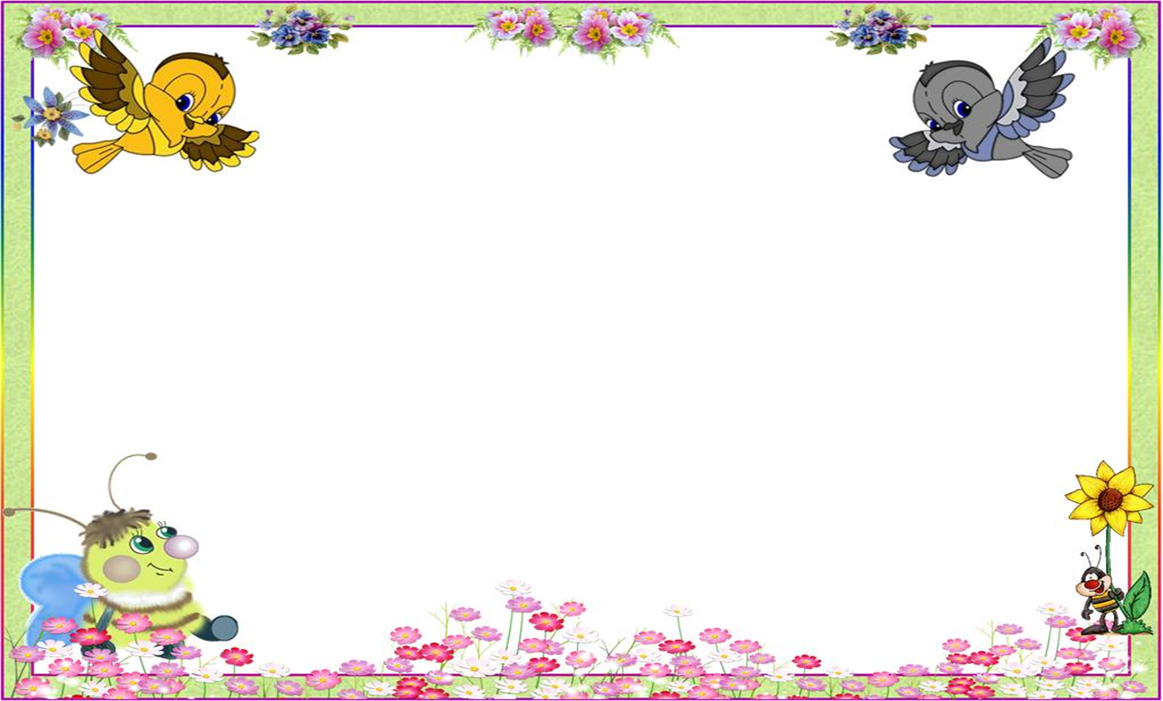 On the flower
In the tree
You can see
 A yellow …..
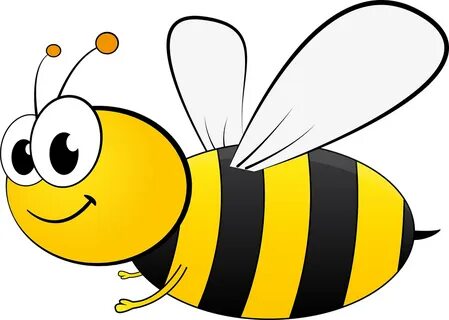 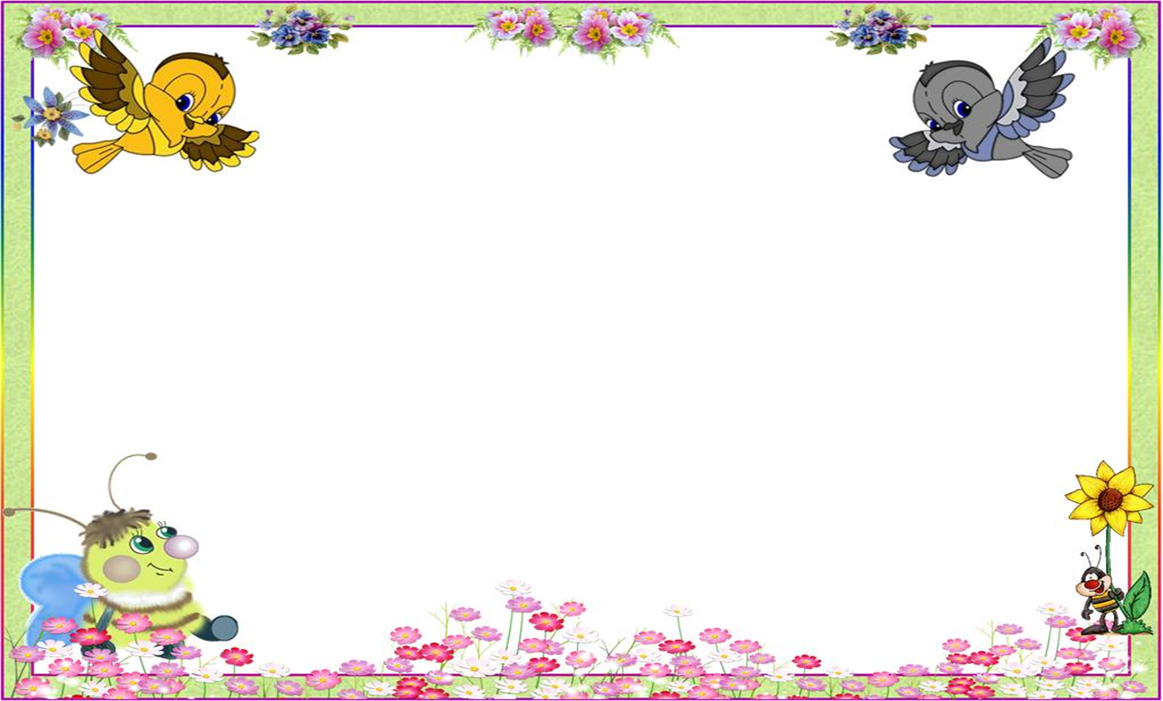 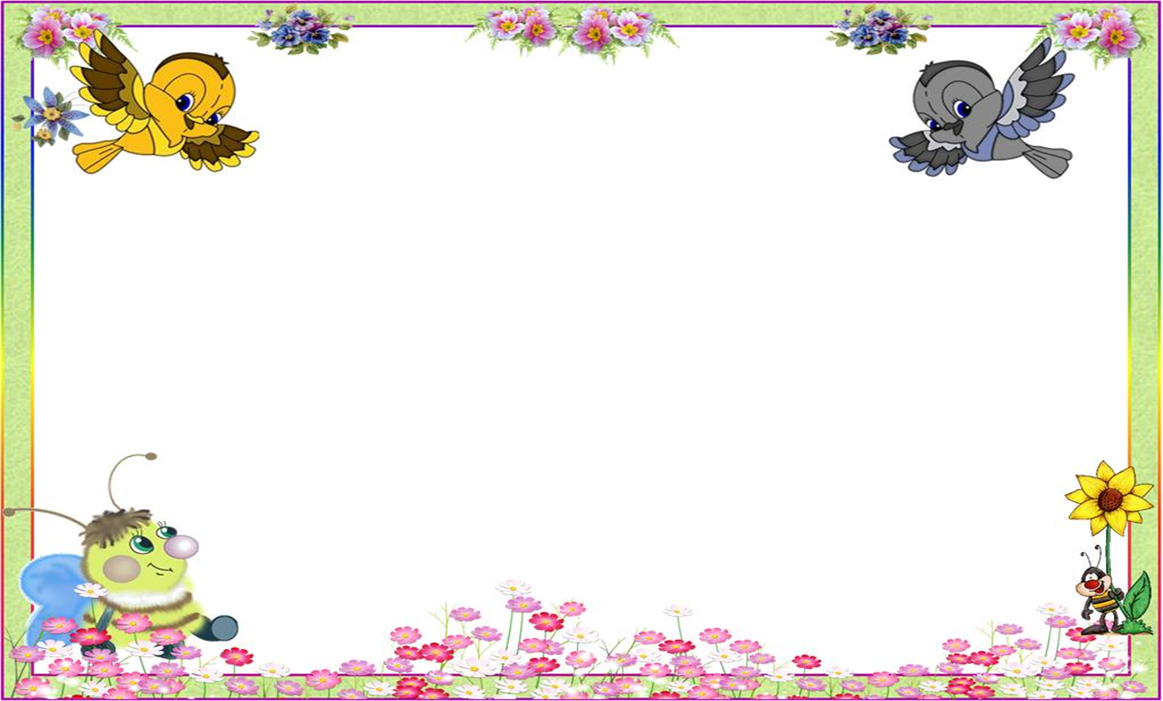 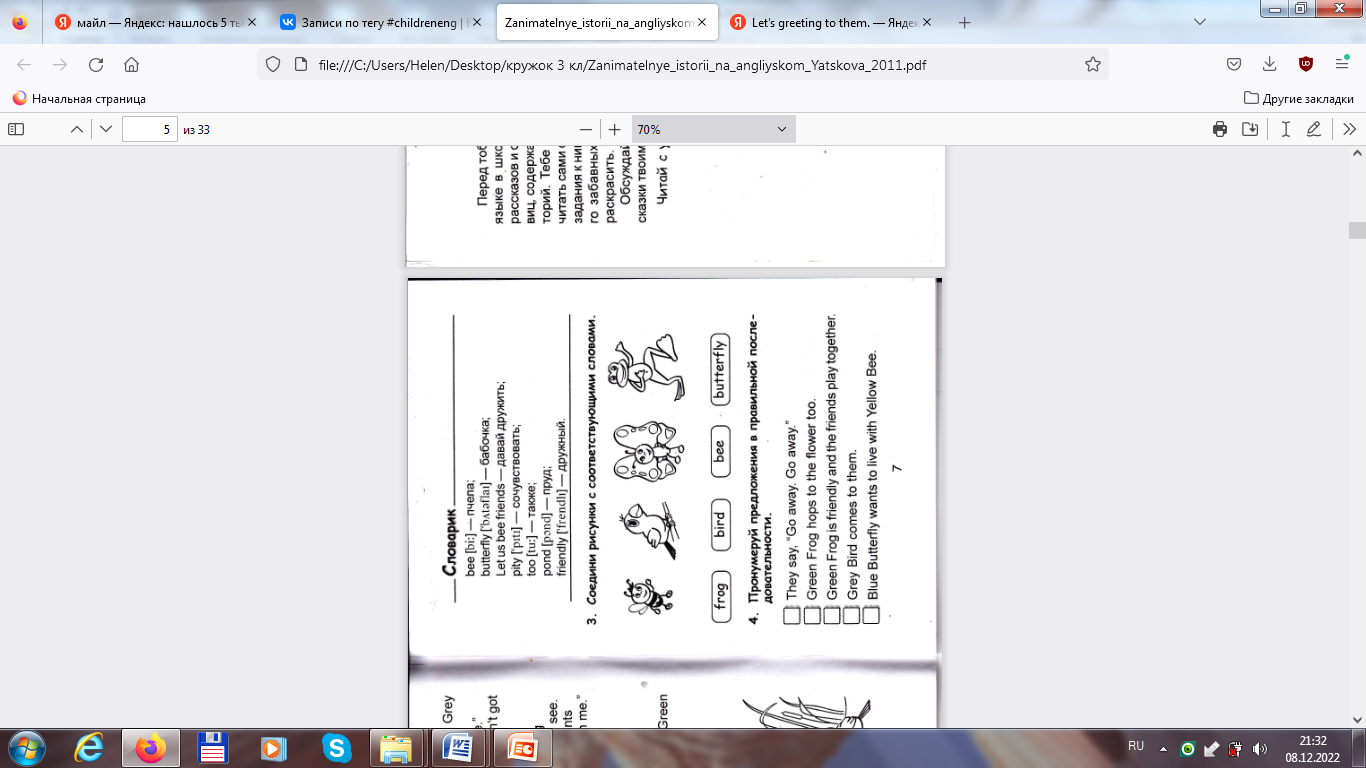 Vocabulary
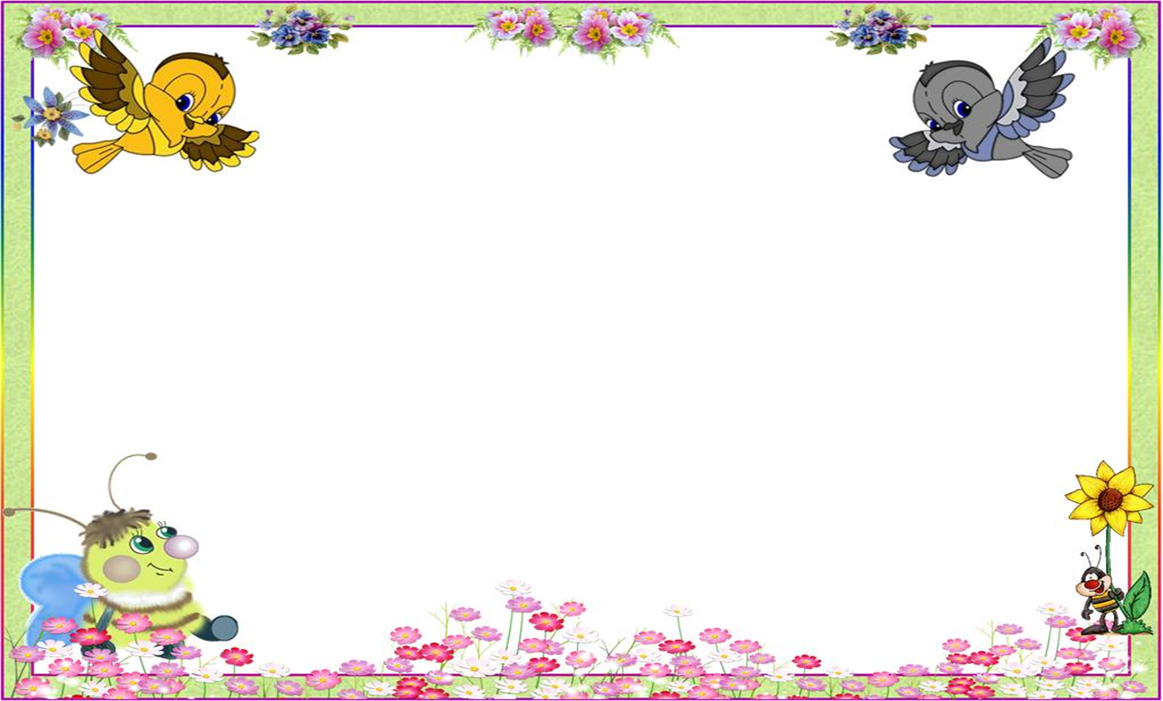 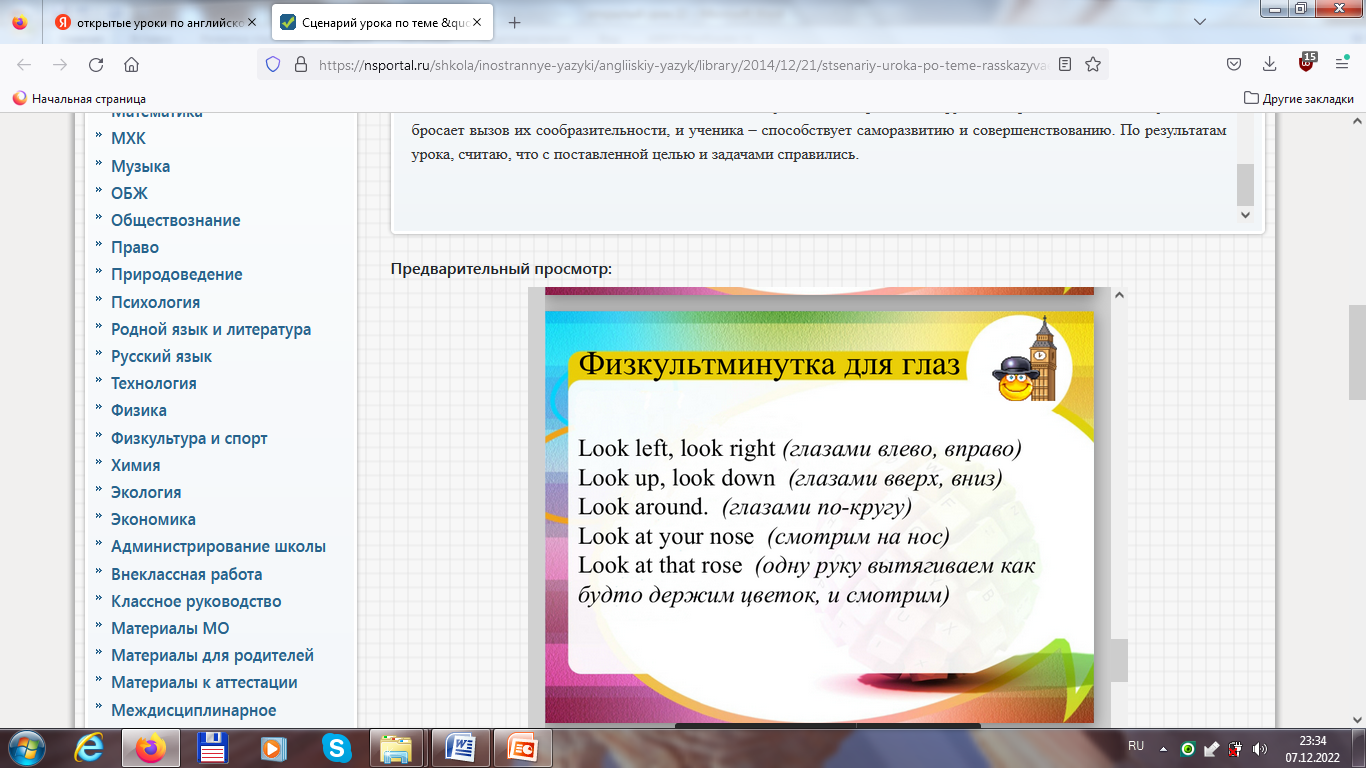 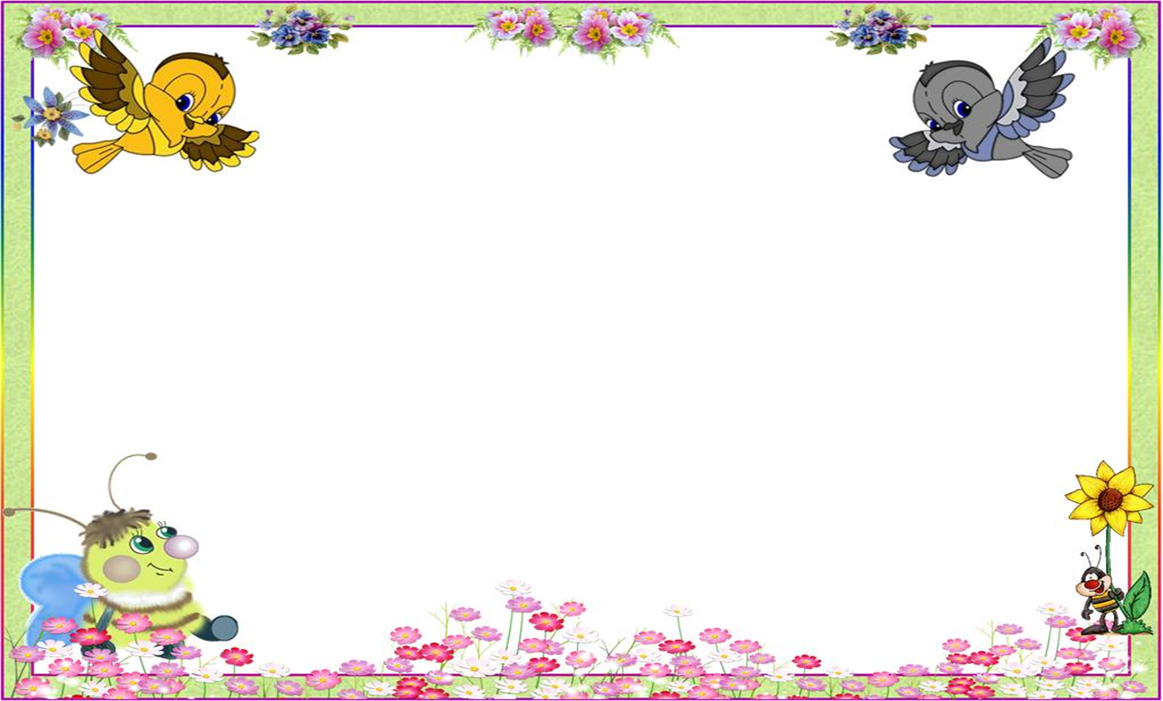 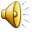 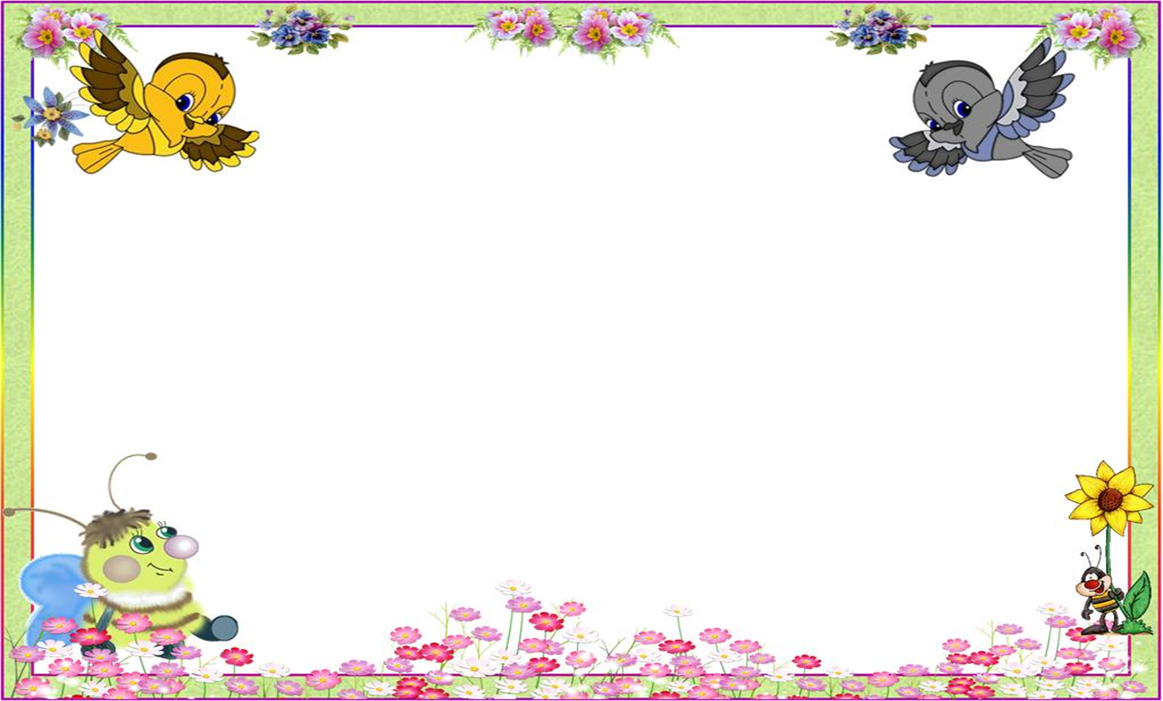 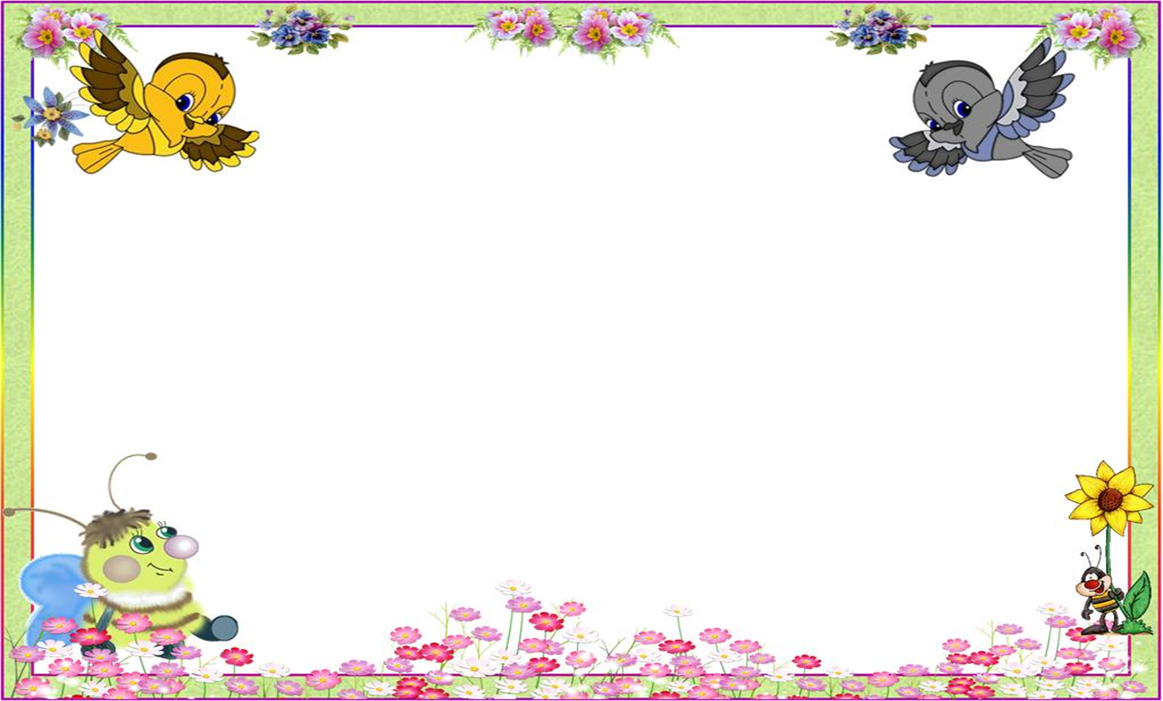 Reading
A bee and her friends
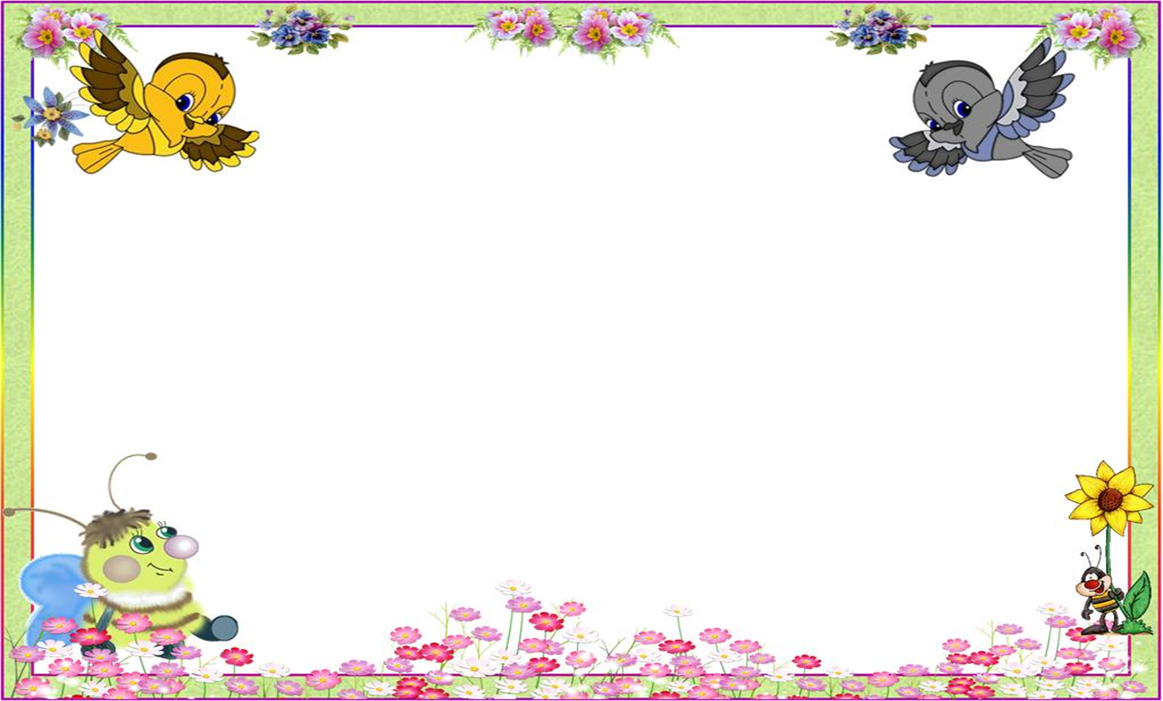 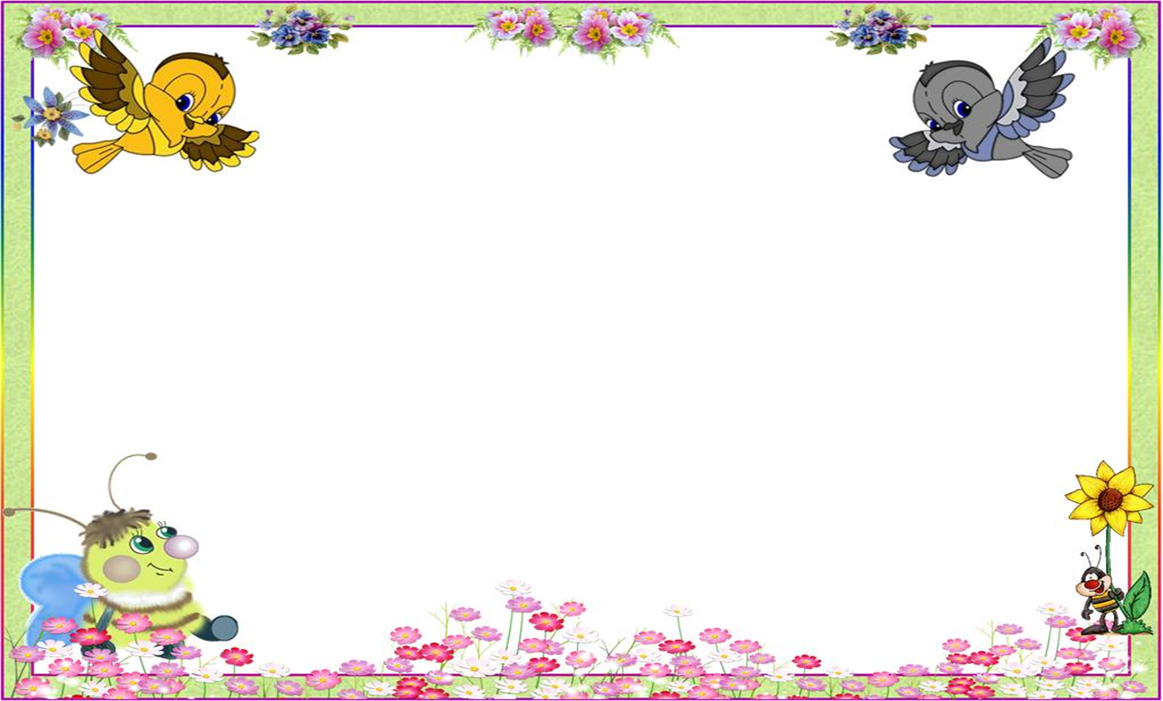 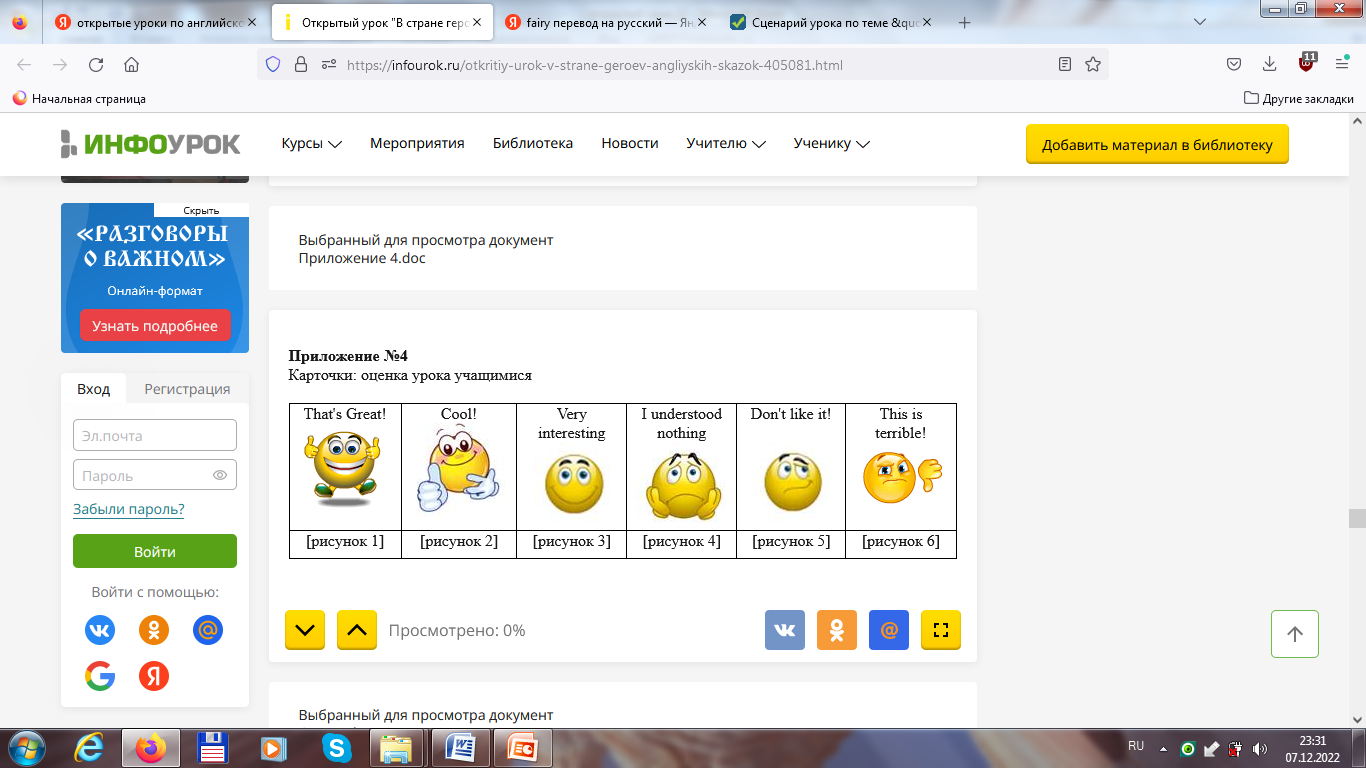 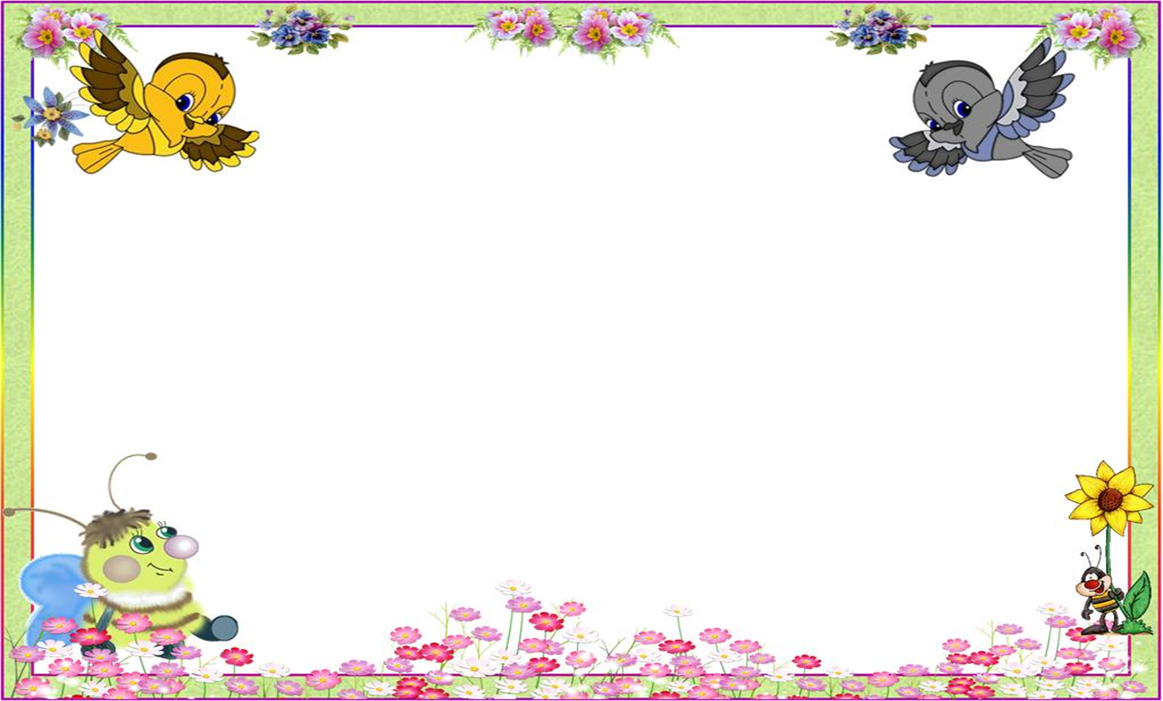 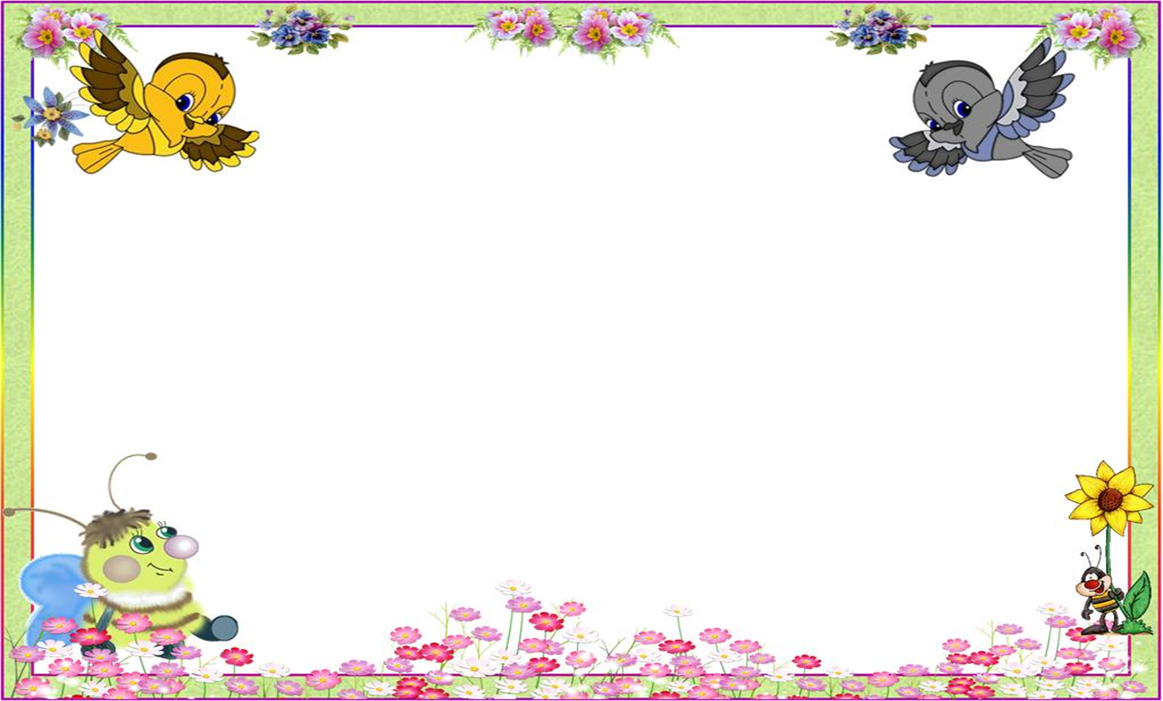 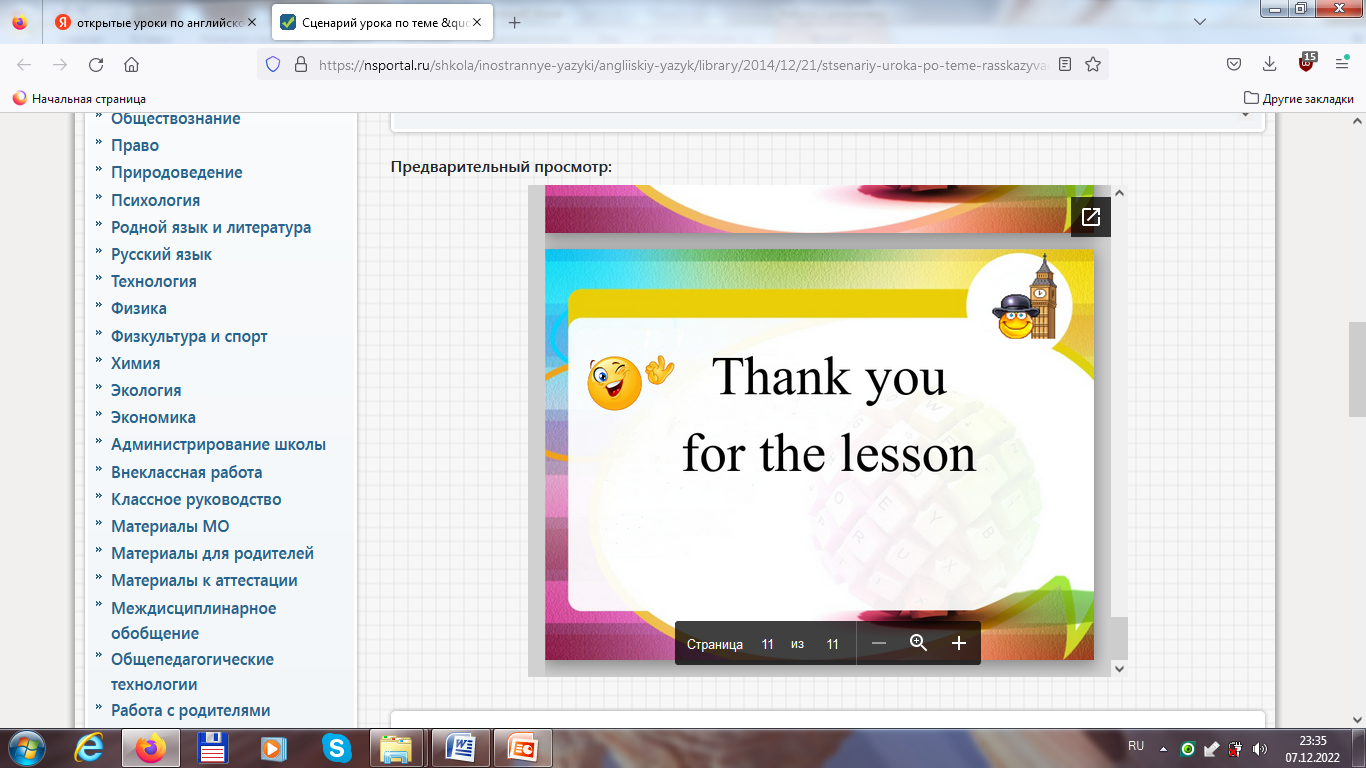